Registration Intake
Call Center Script
FEMA Form 009-0-1T (English) 
Tele-Registration (Call Center)
OMB Control Number: 1660-0002
Expiration Date: 7/31/2015
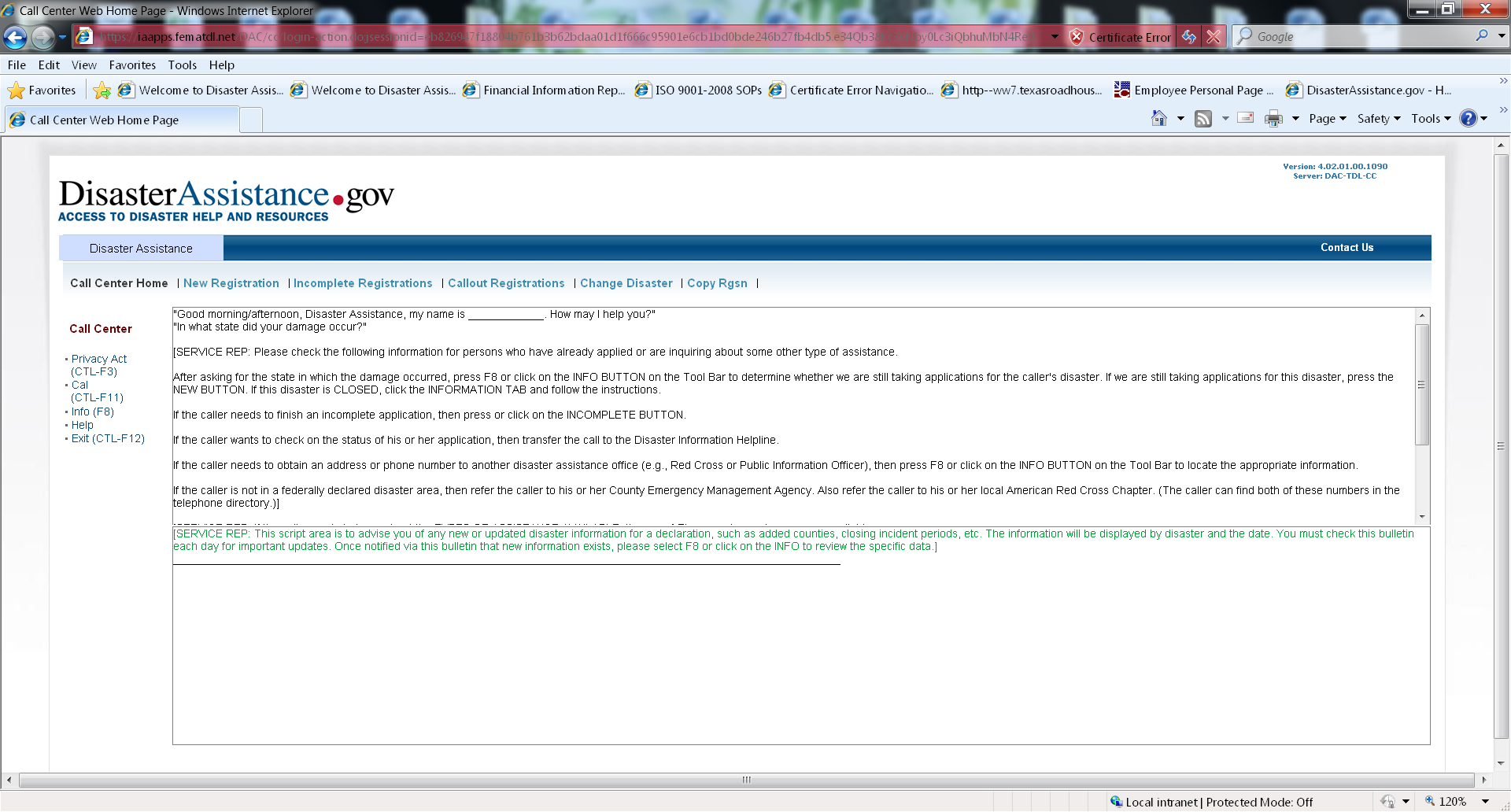 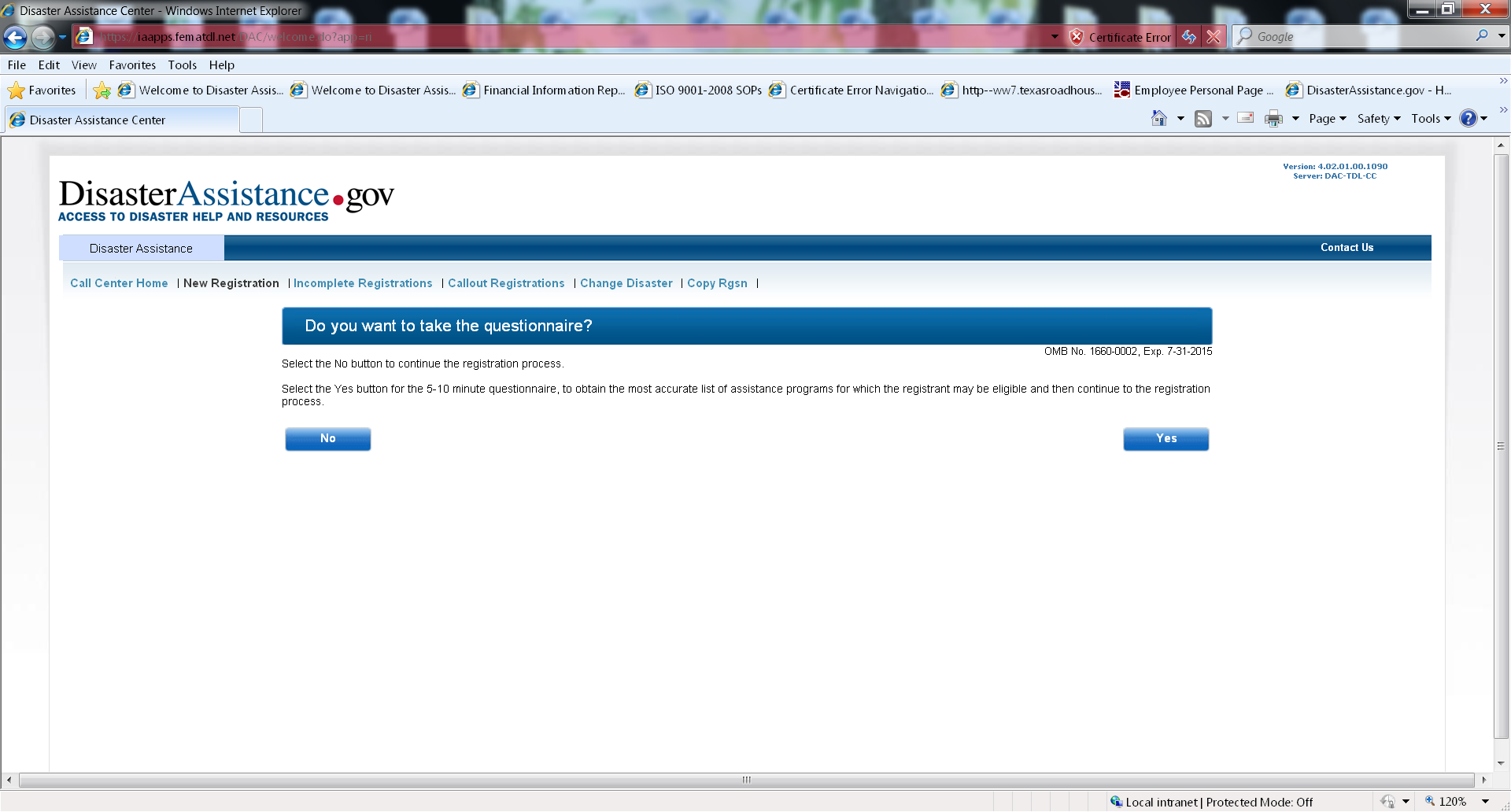 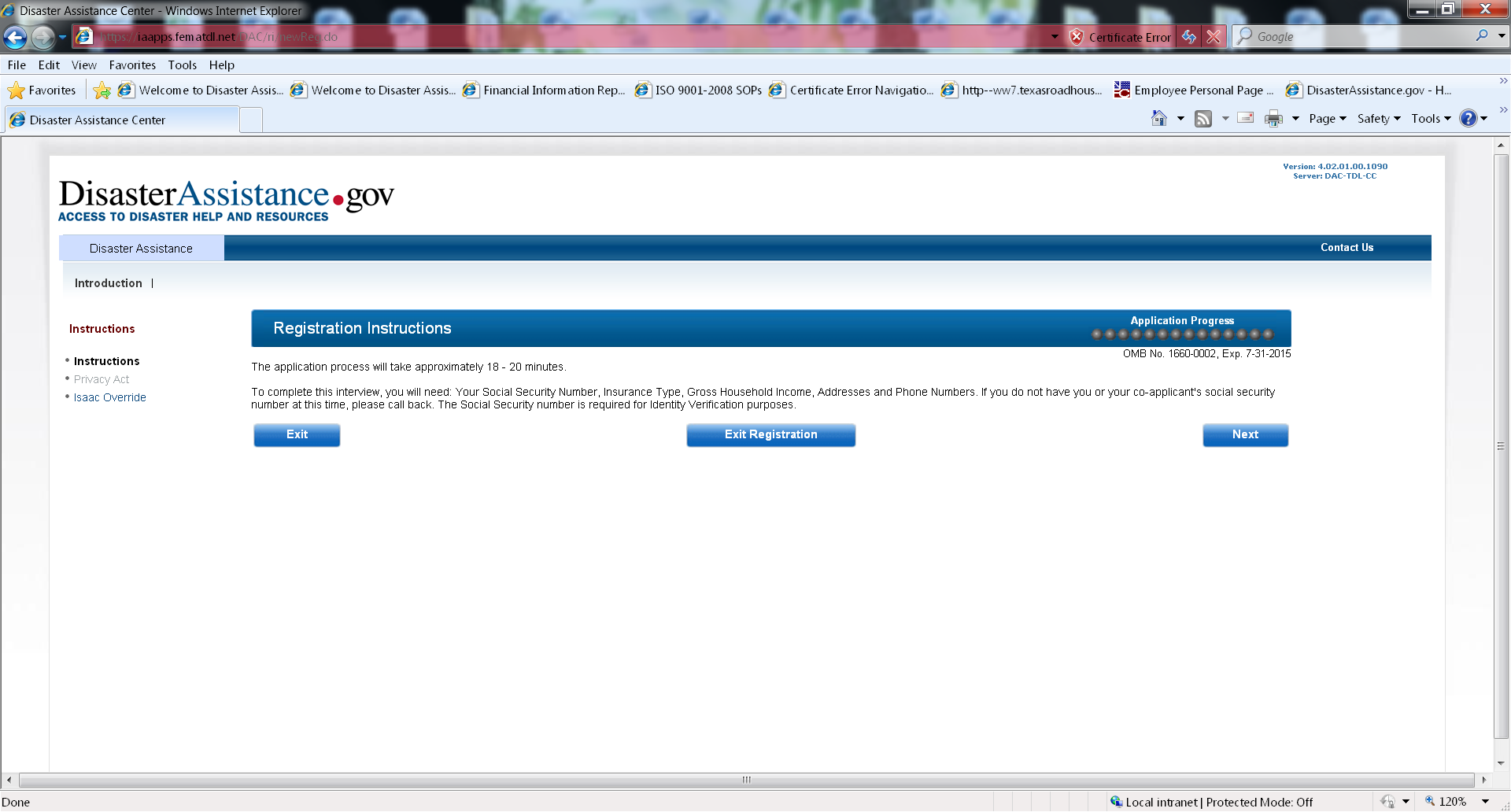 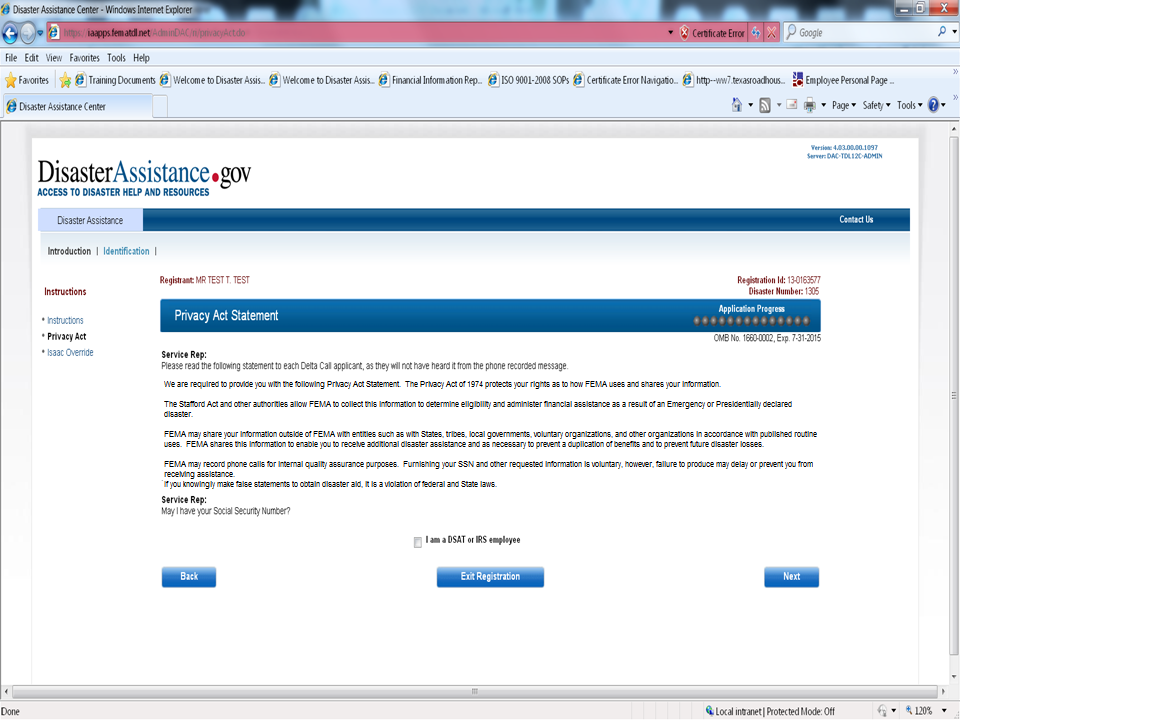 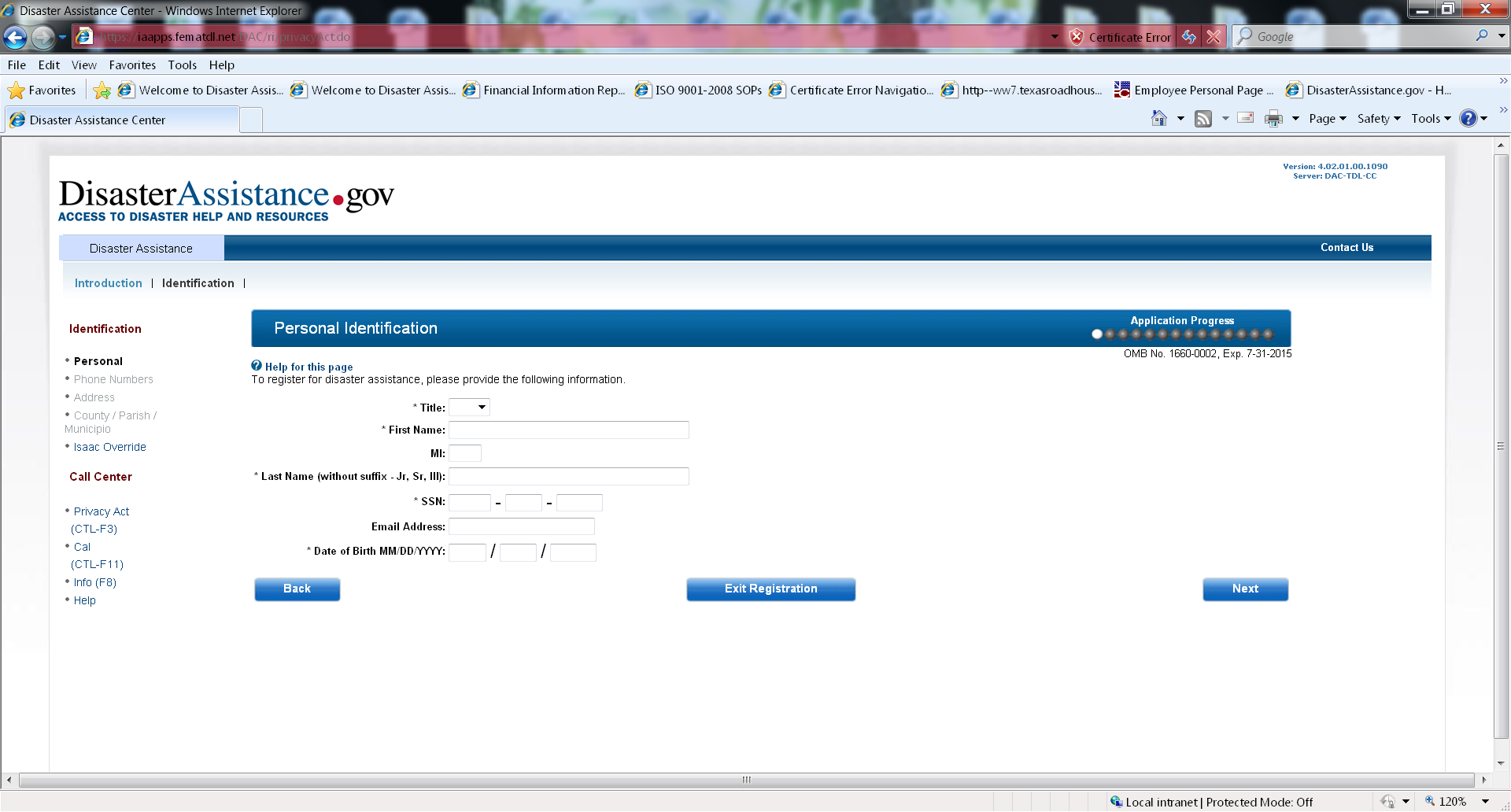 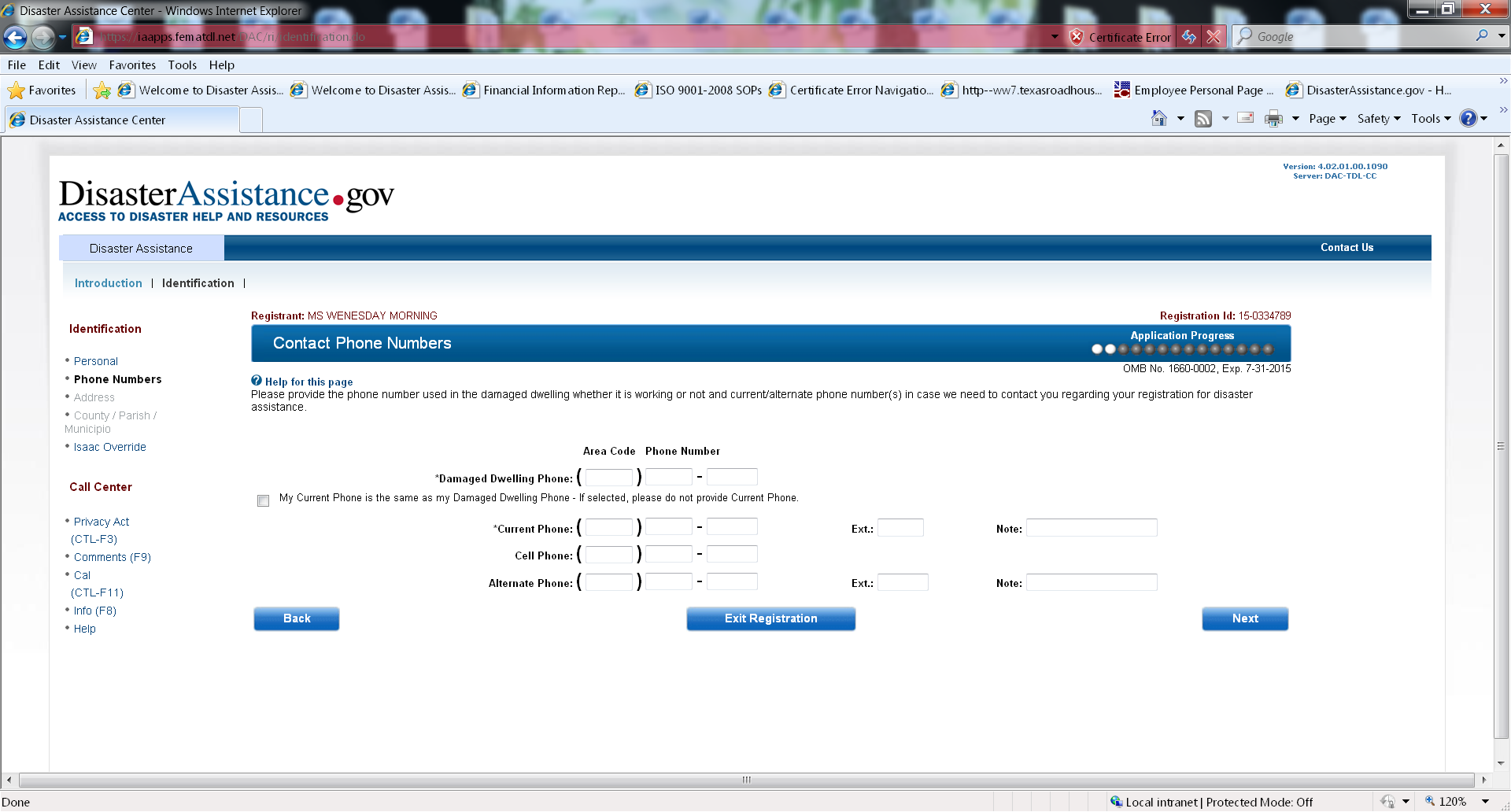 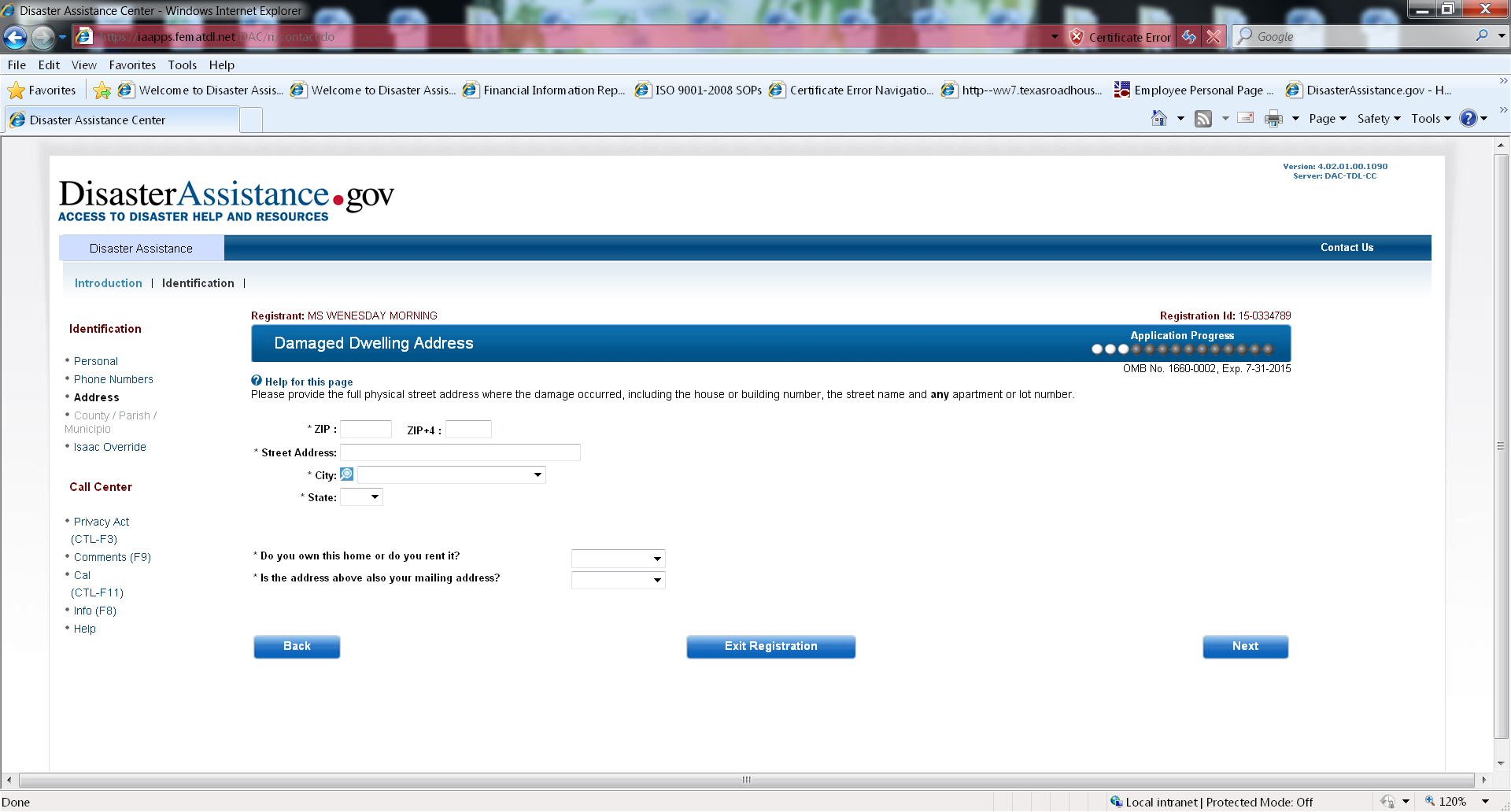 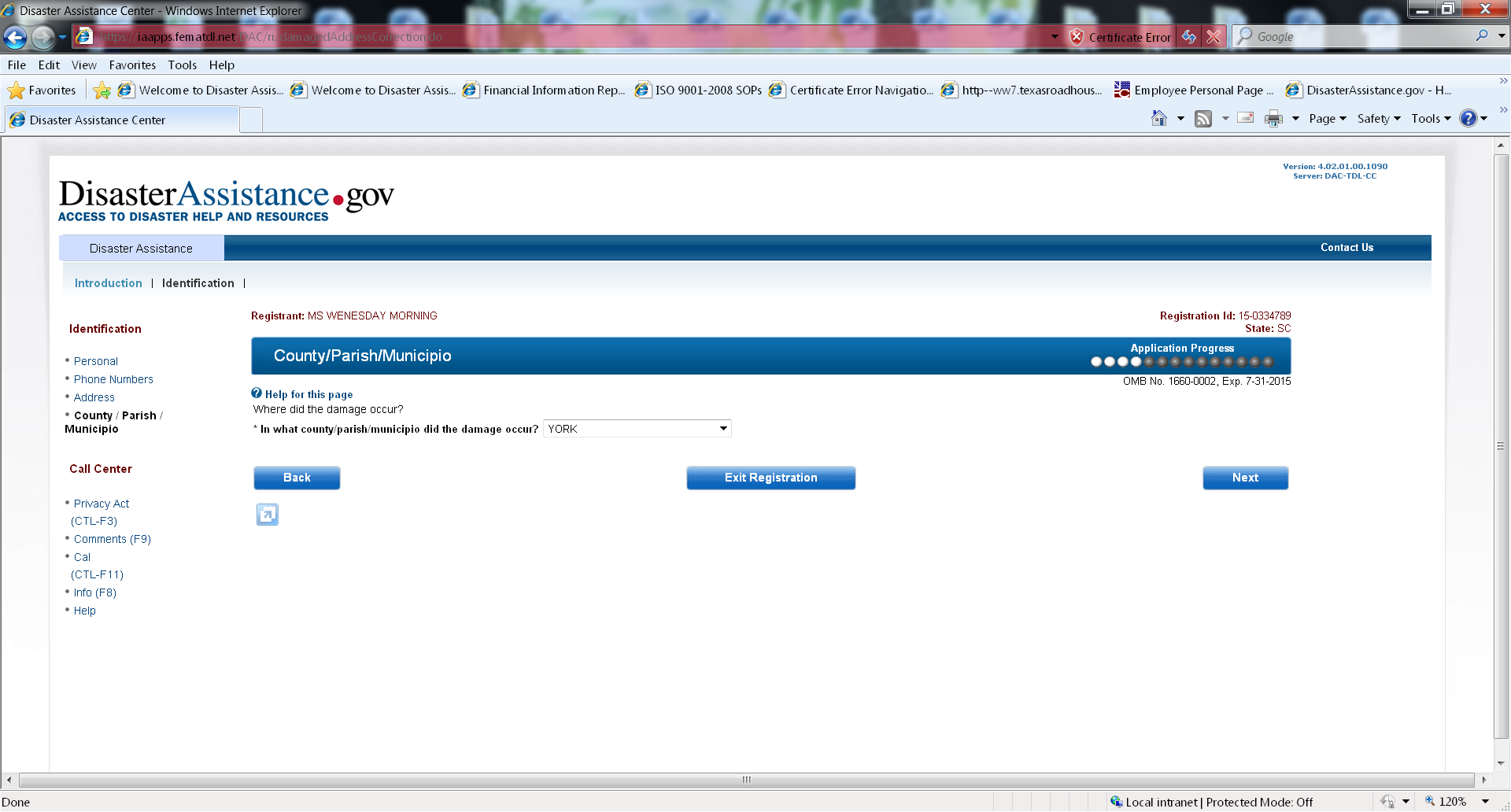 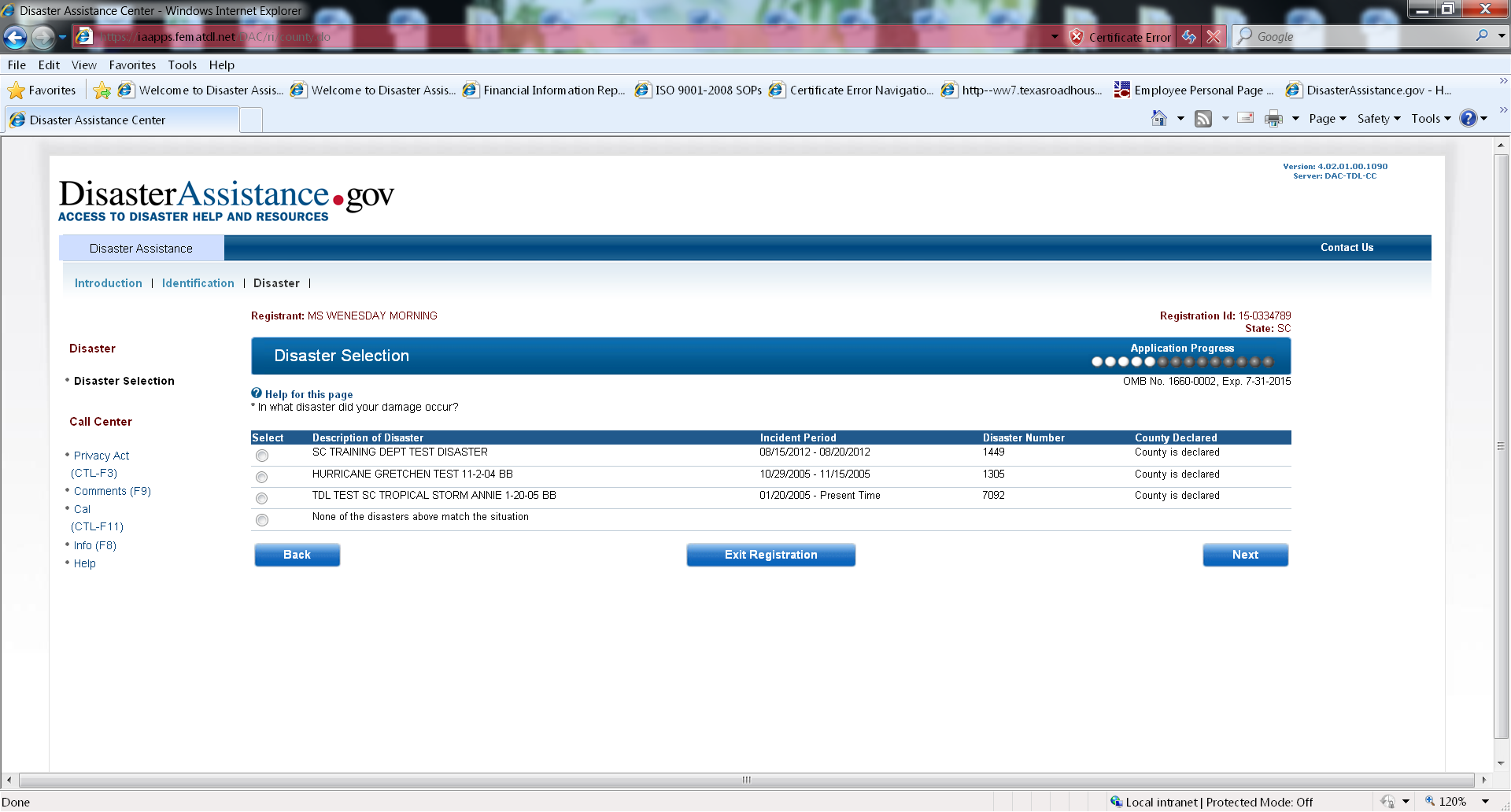 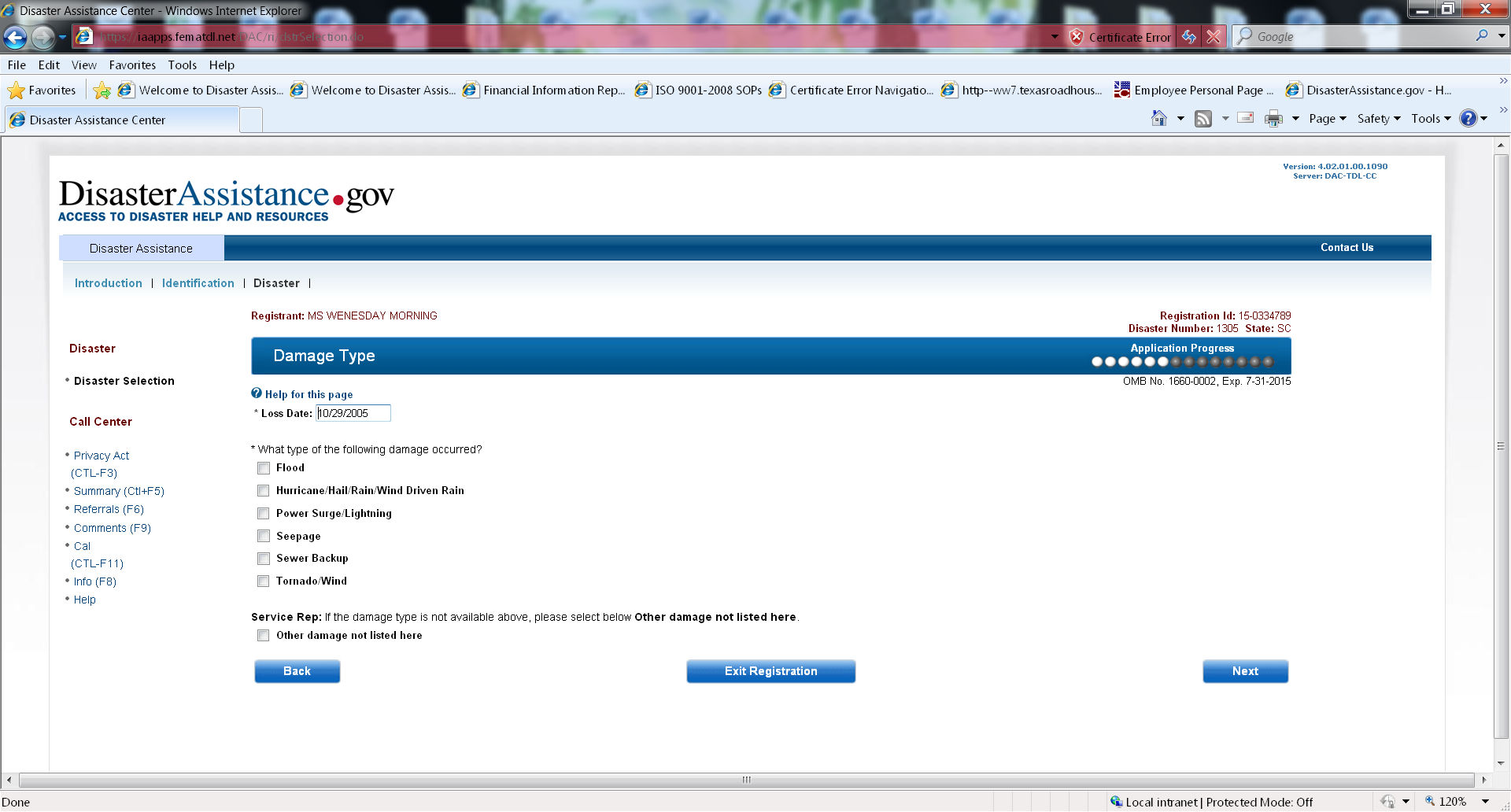 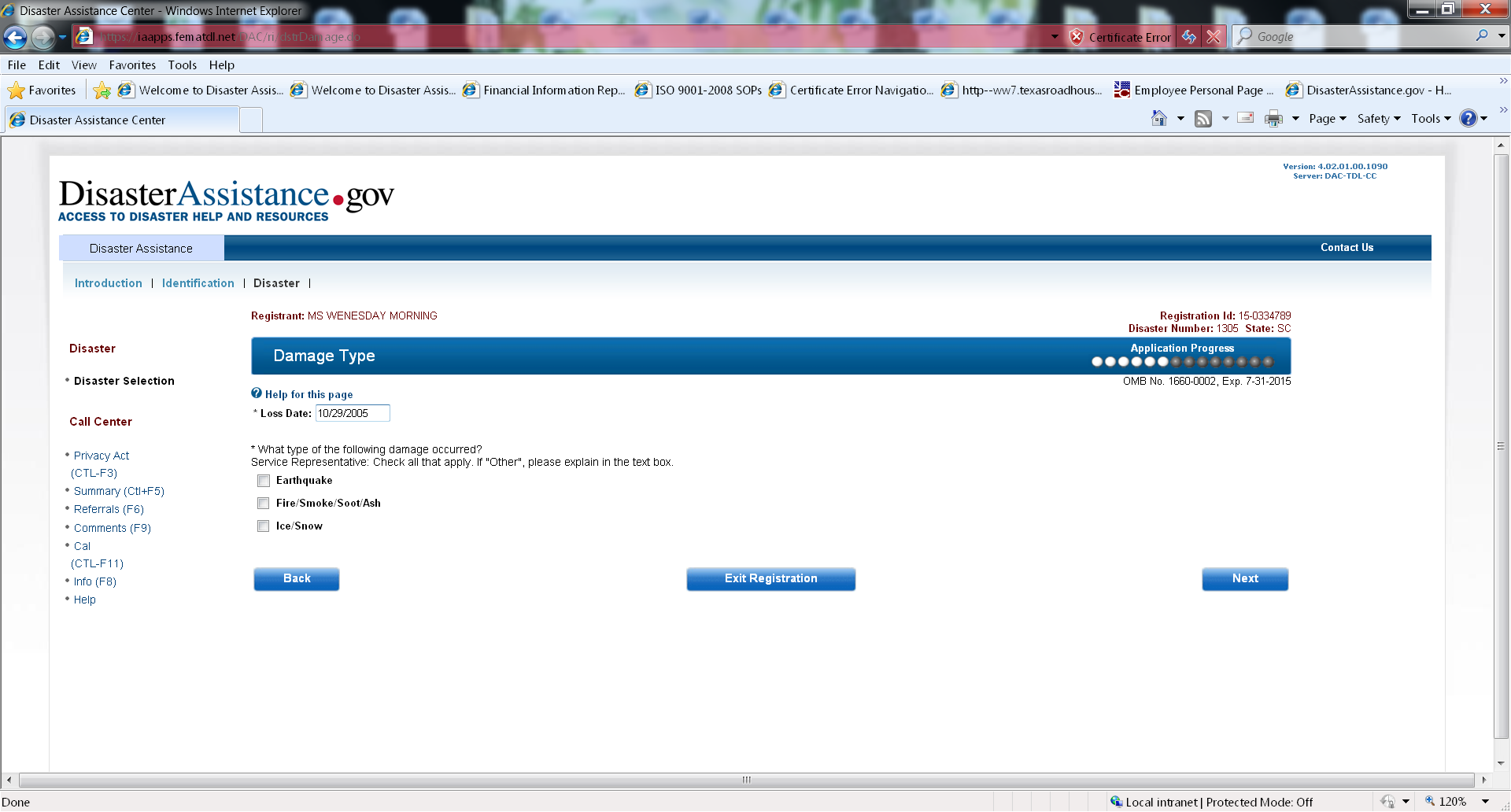 [Speaker Notes: This screen appears if you chose other from the Damage Type screen and the help screen remains the same.]
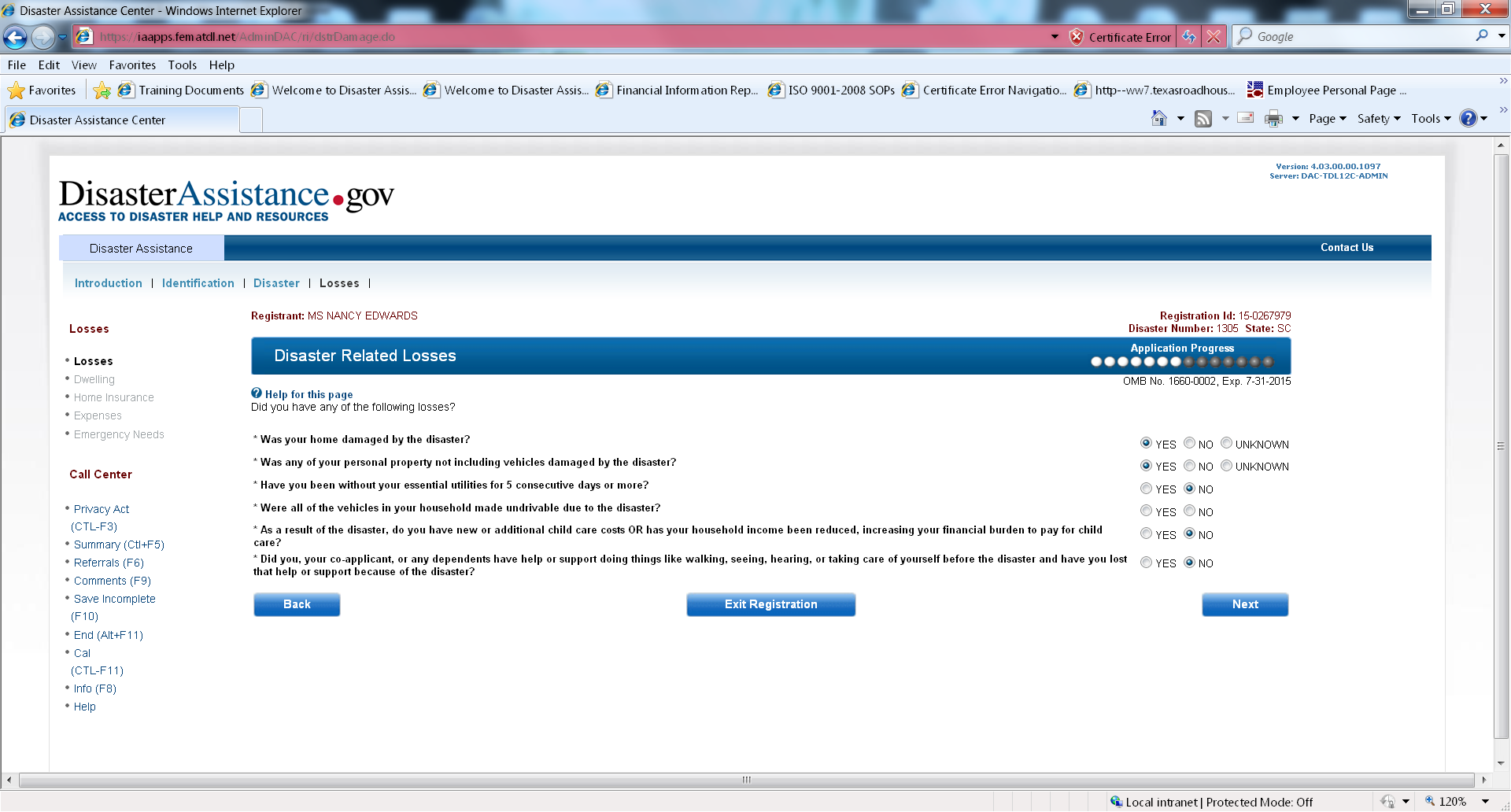 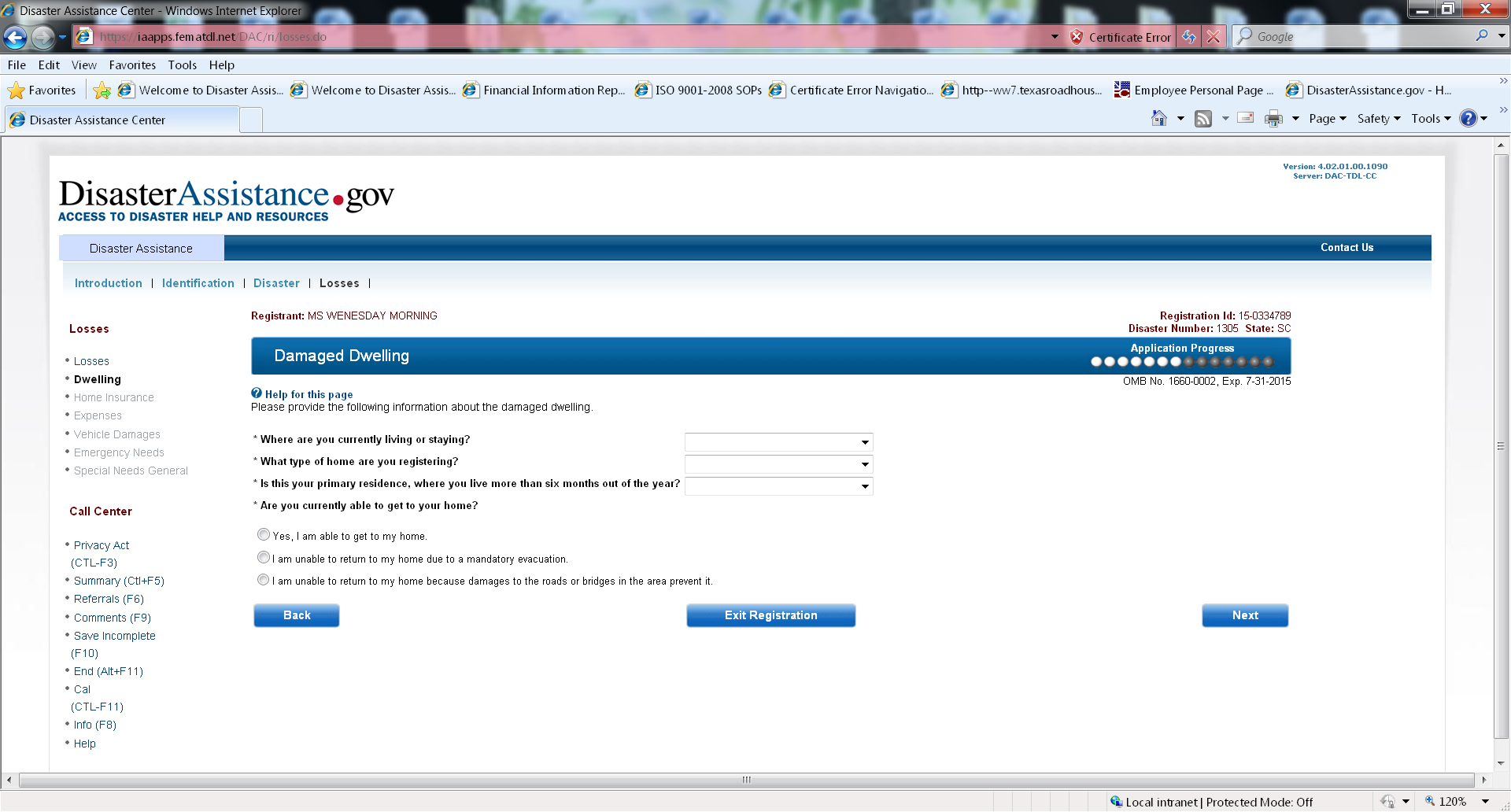 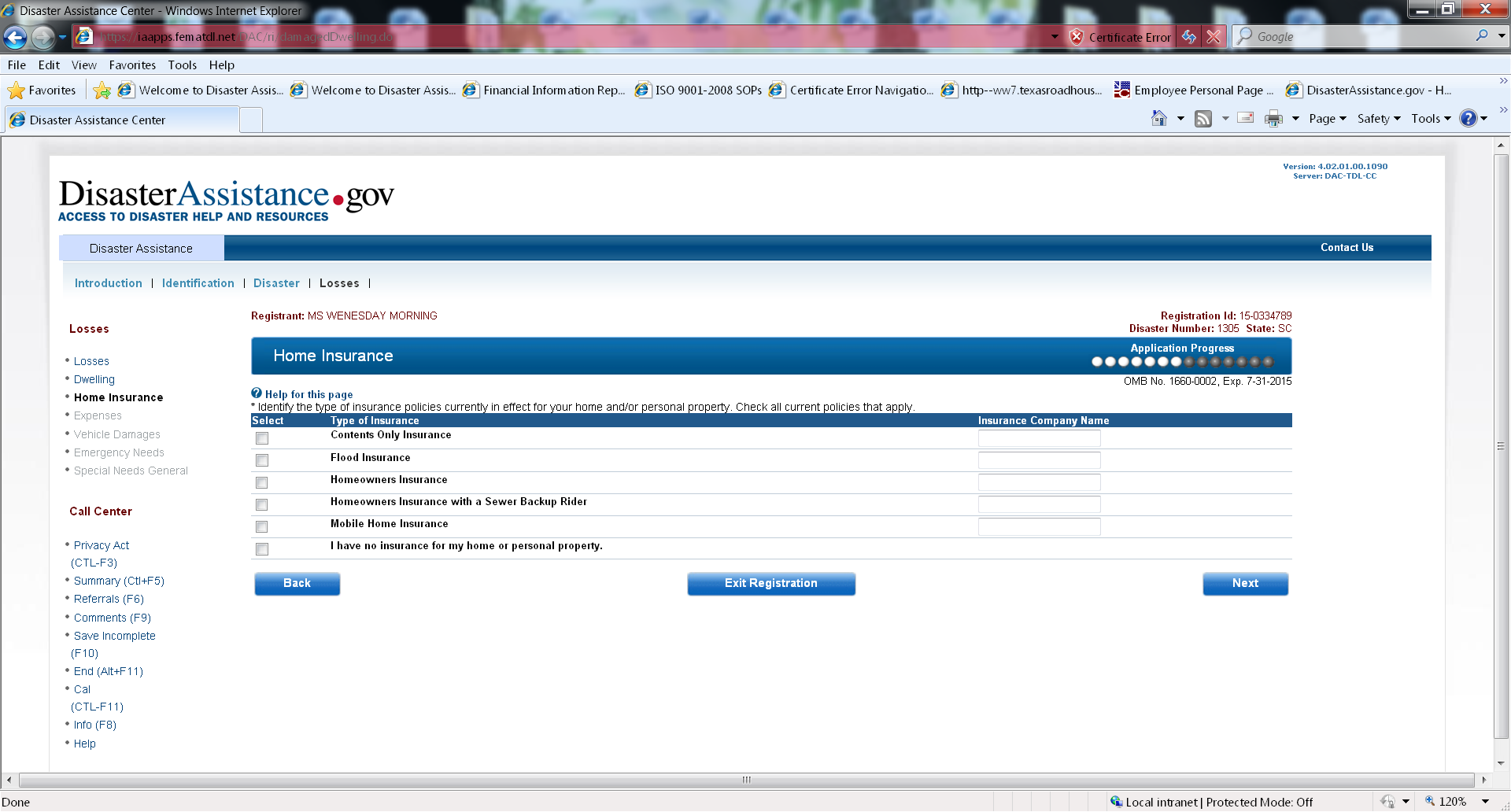 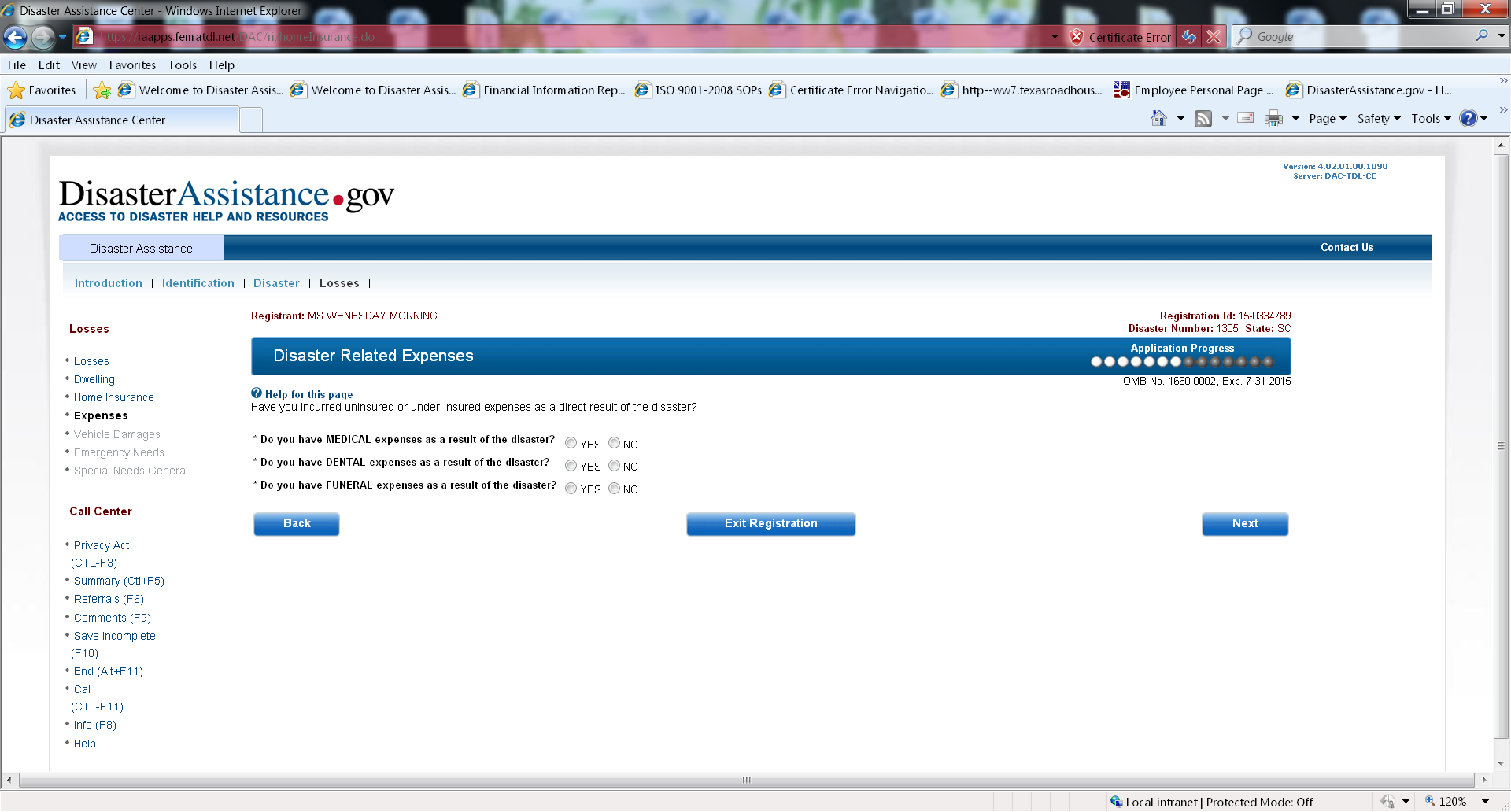 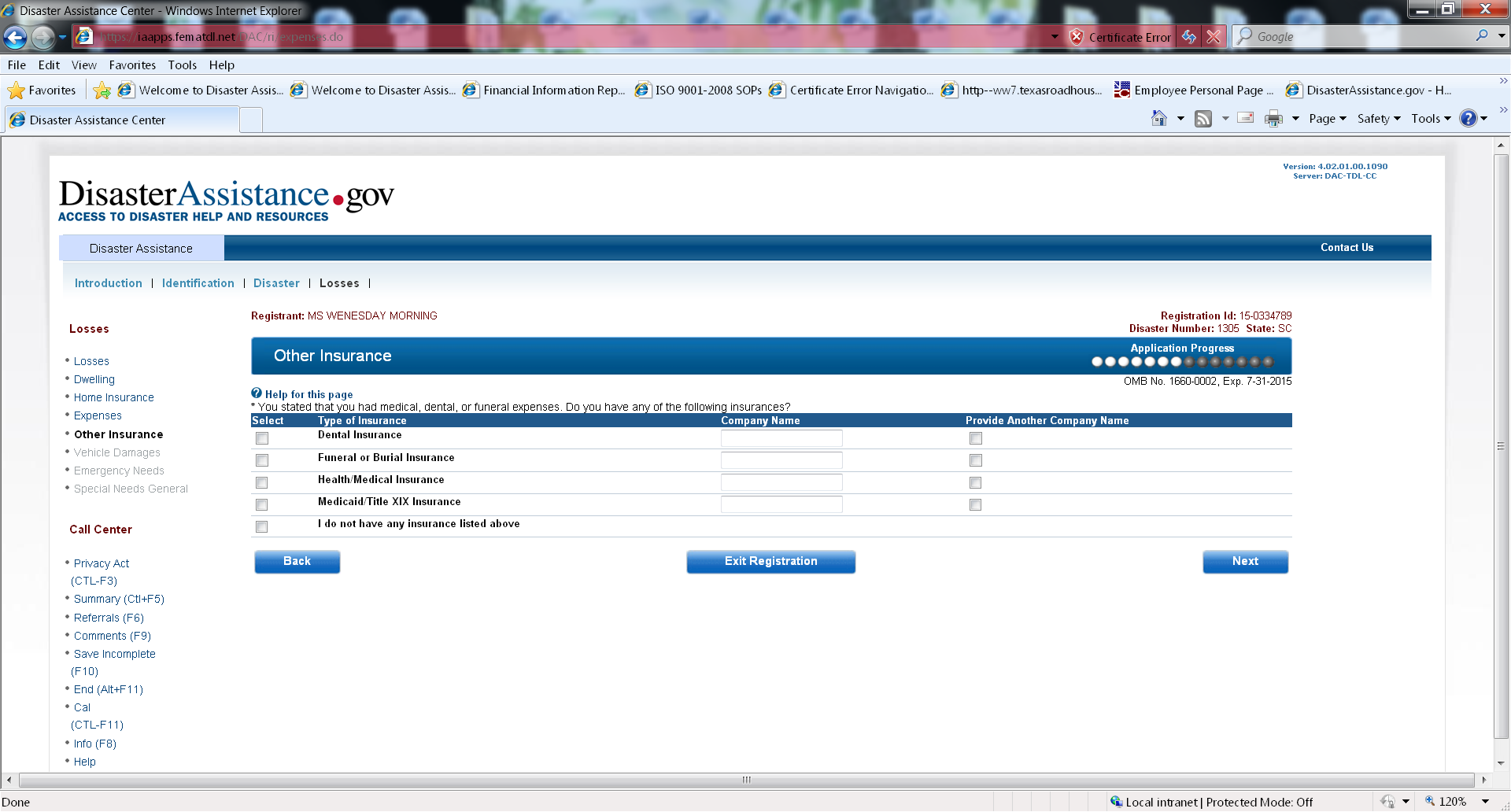 [Speaker Notes: This screen appears when you select one of the items from the Disaster Related Expenses screen]
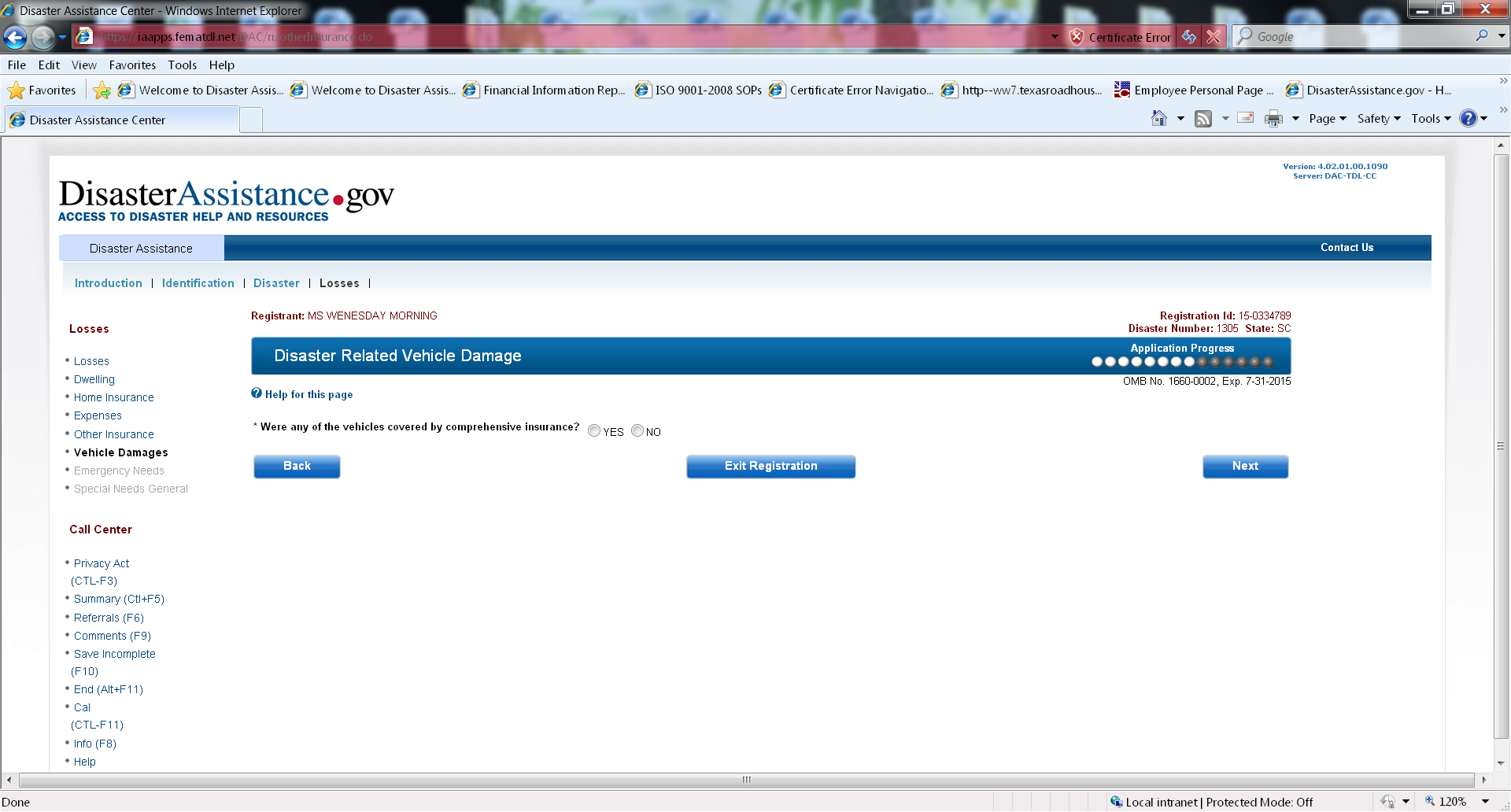 [Speaker Notes: This screen appears when selecting vehicle damage from the Disaster Related Losses screen]
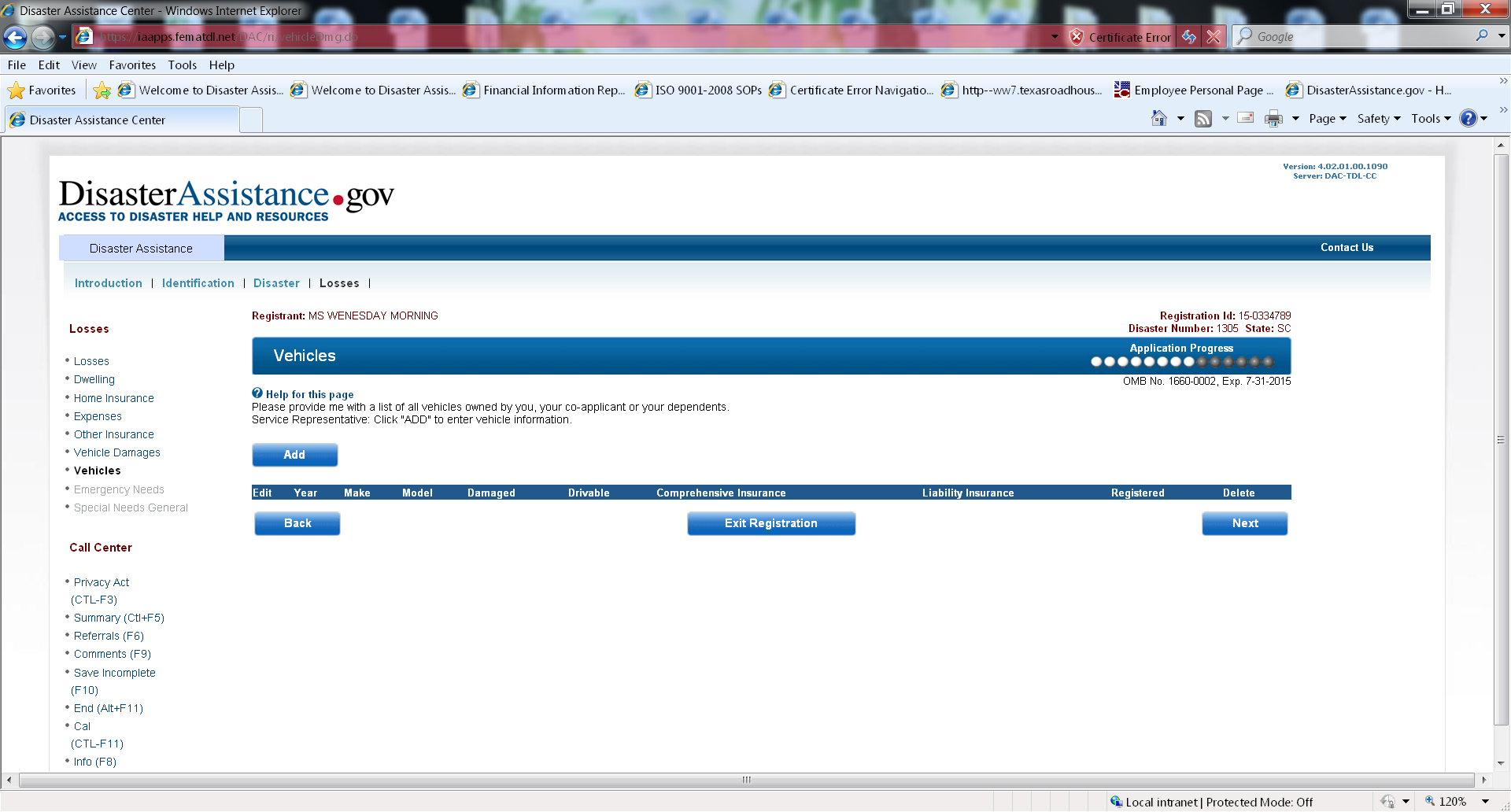 [Speaker Notes: This screen appears when selecting no to the previous screen]
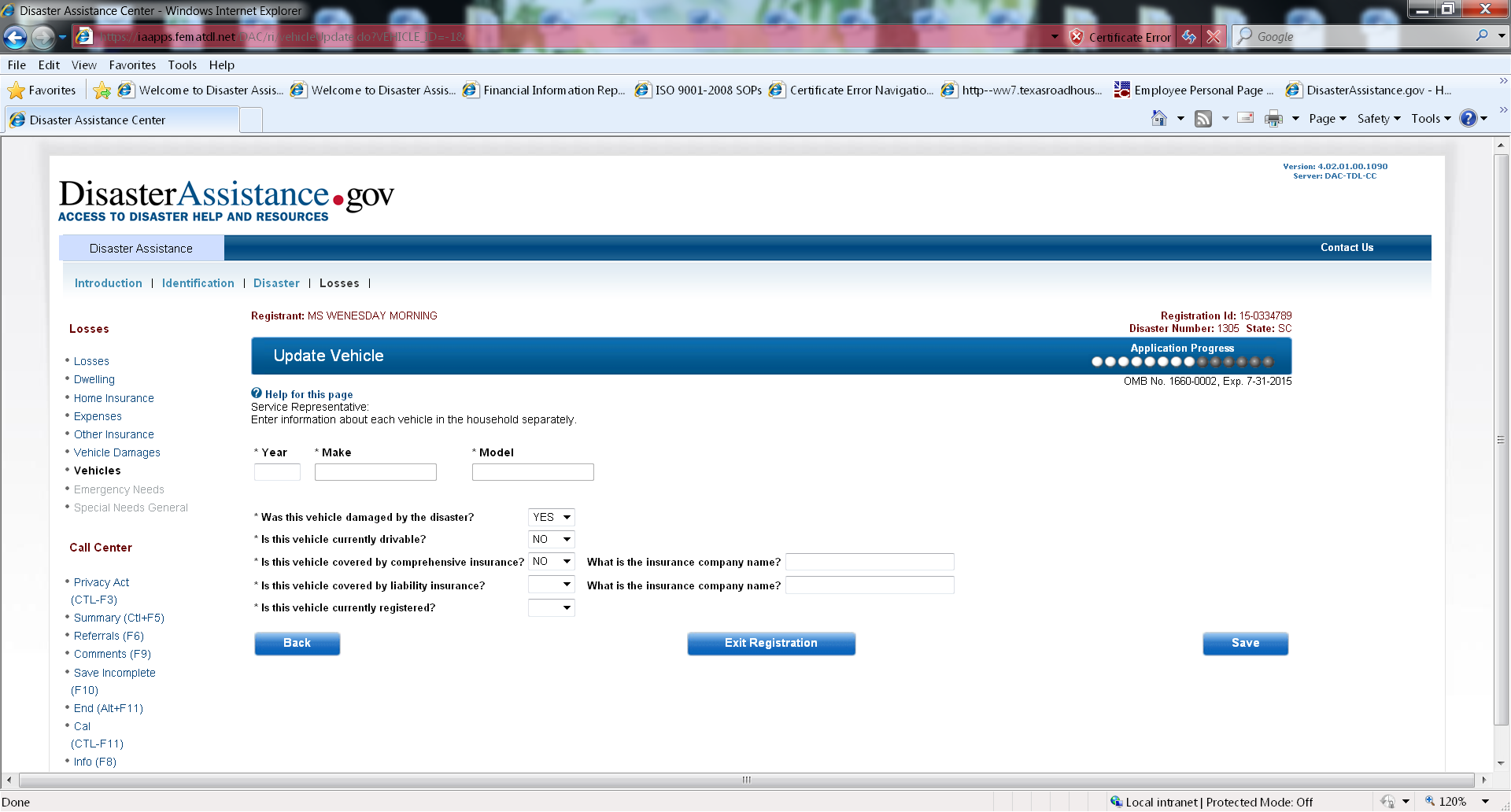 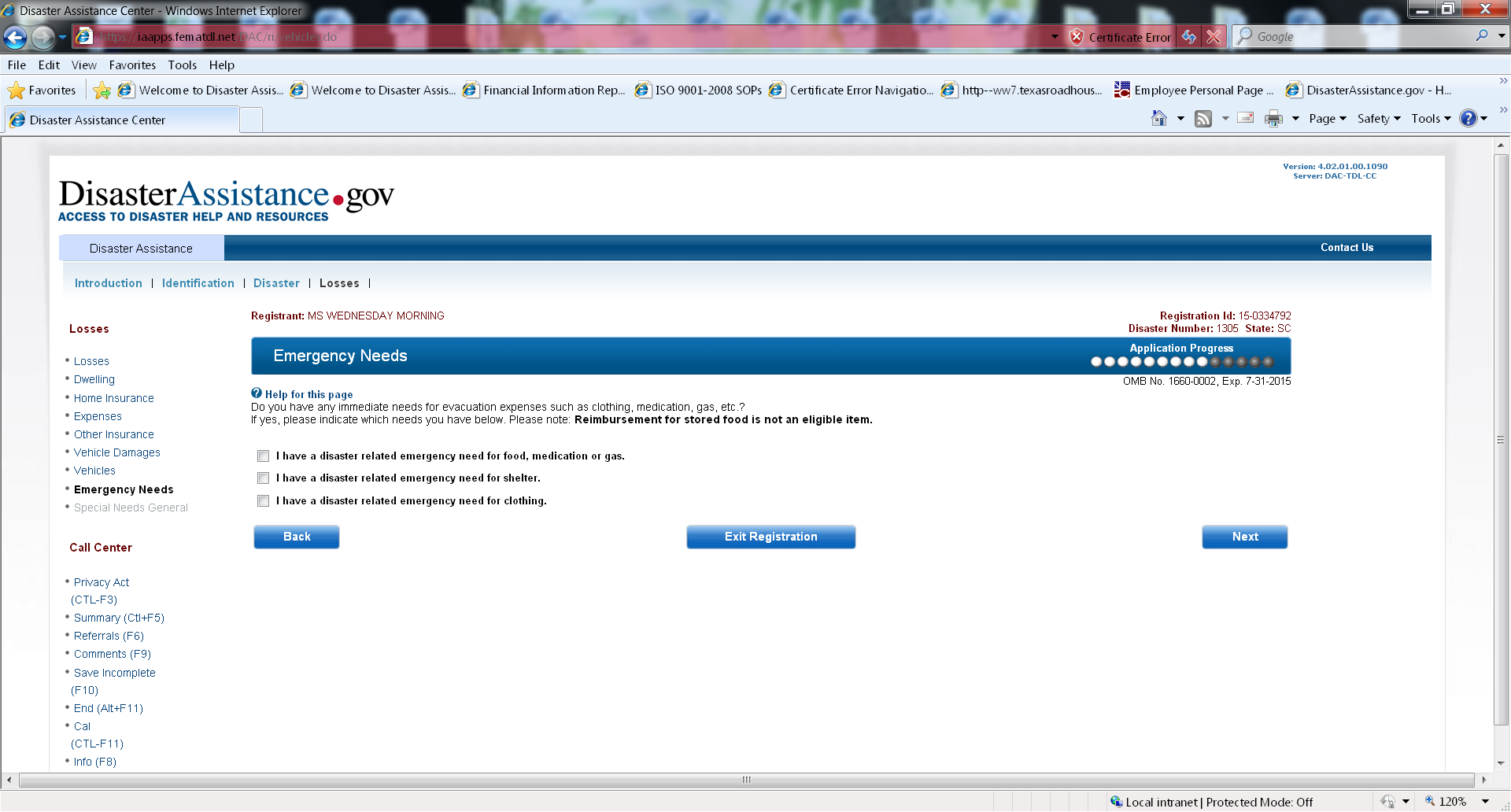 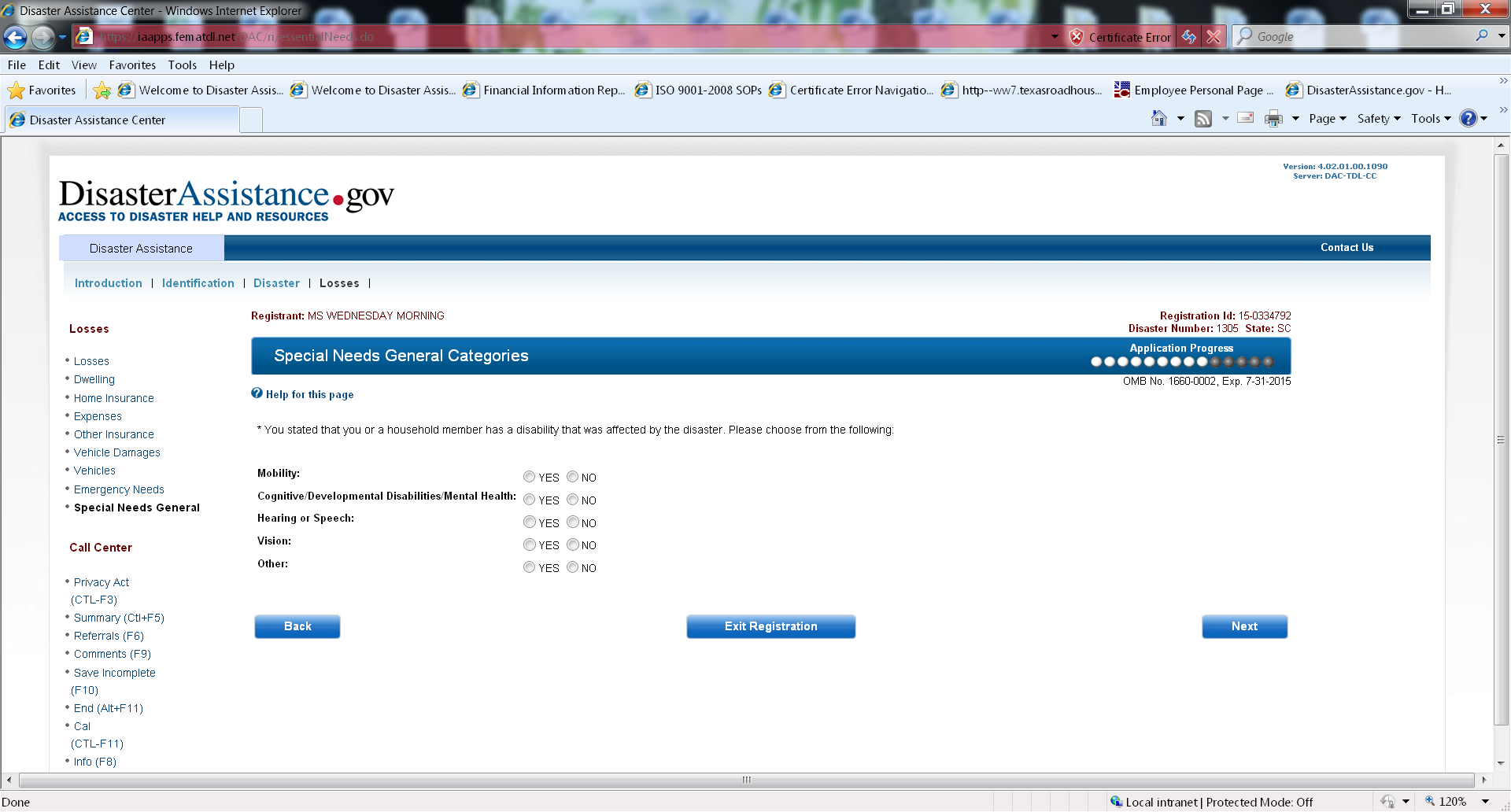 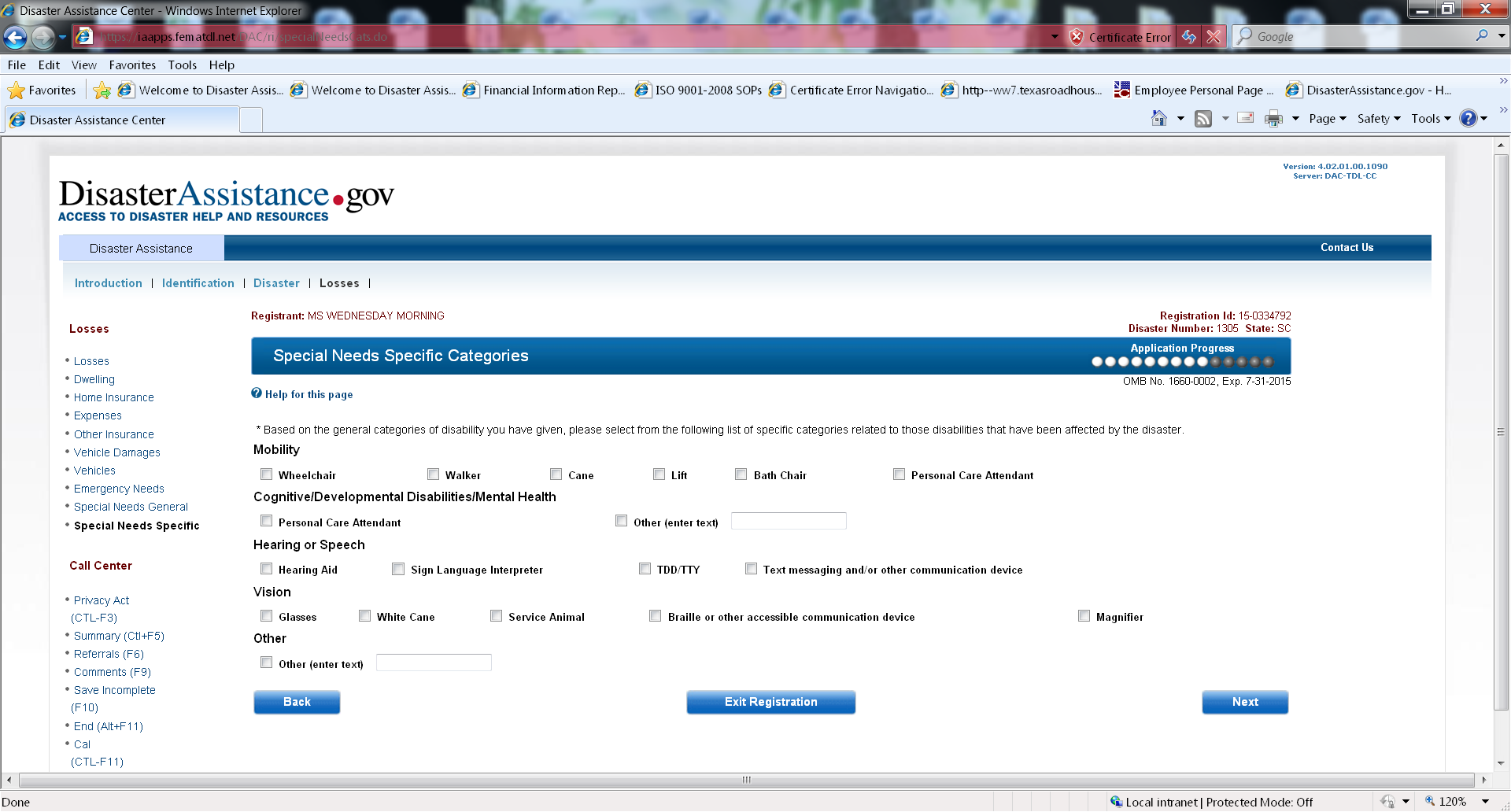 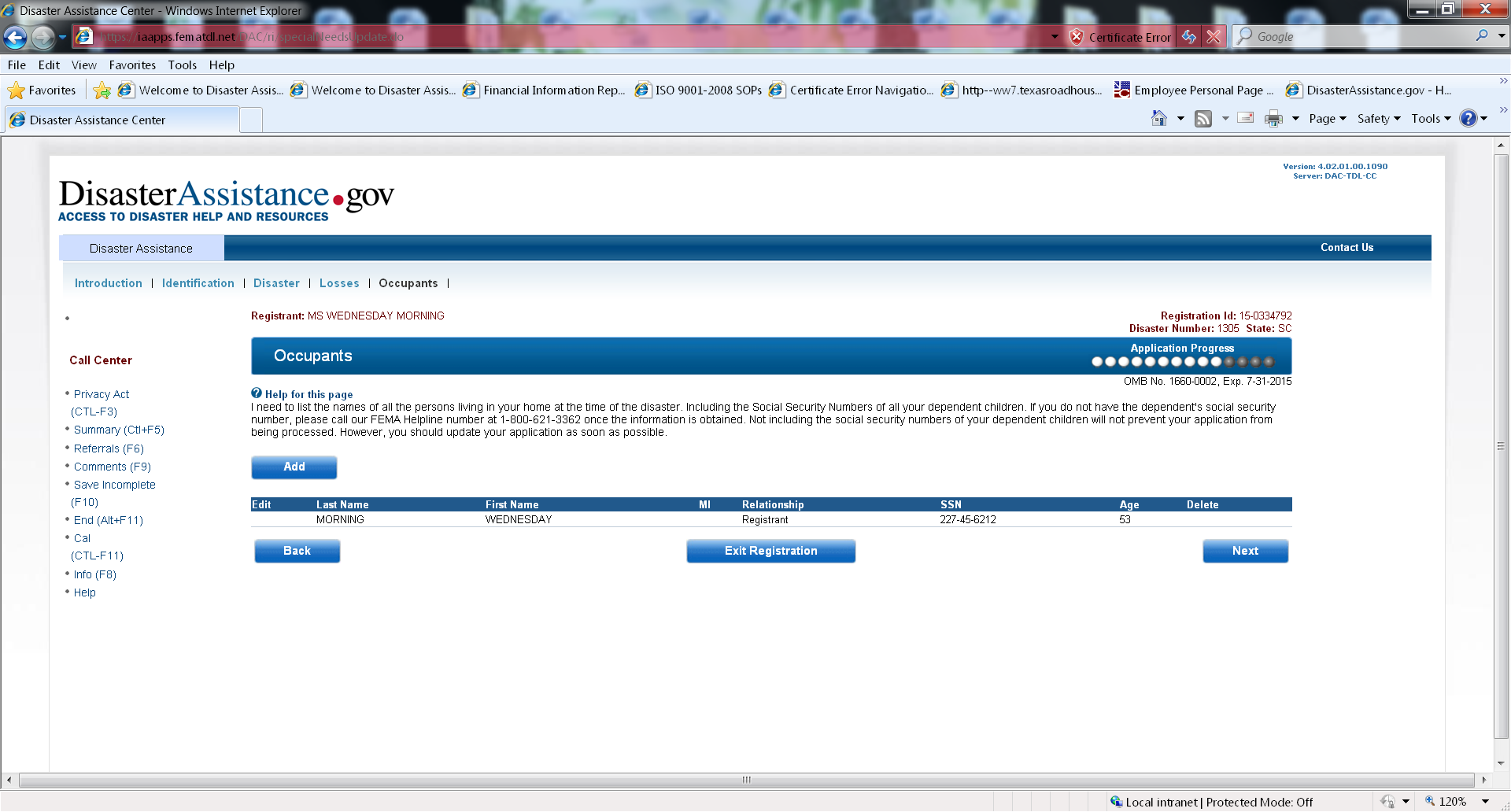 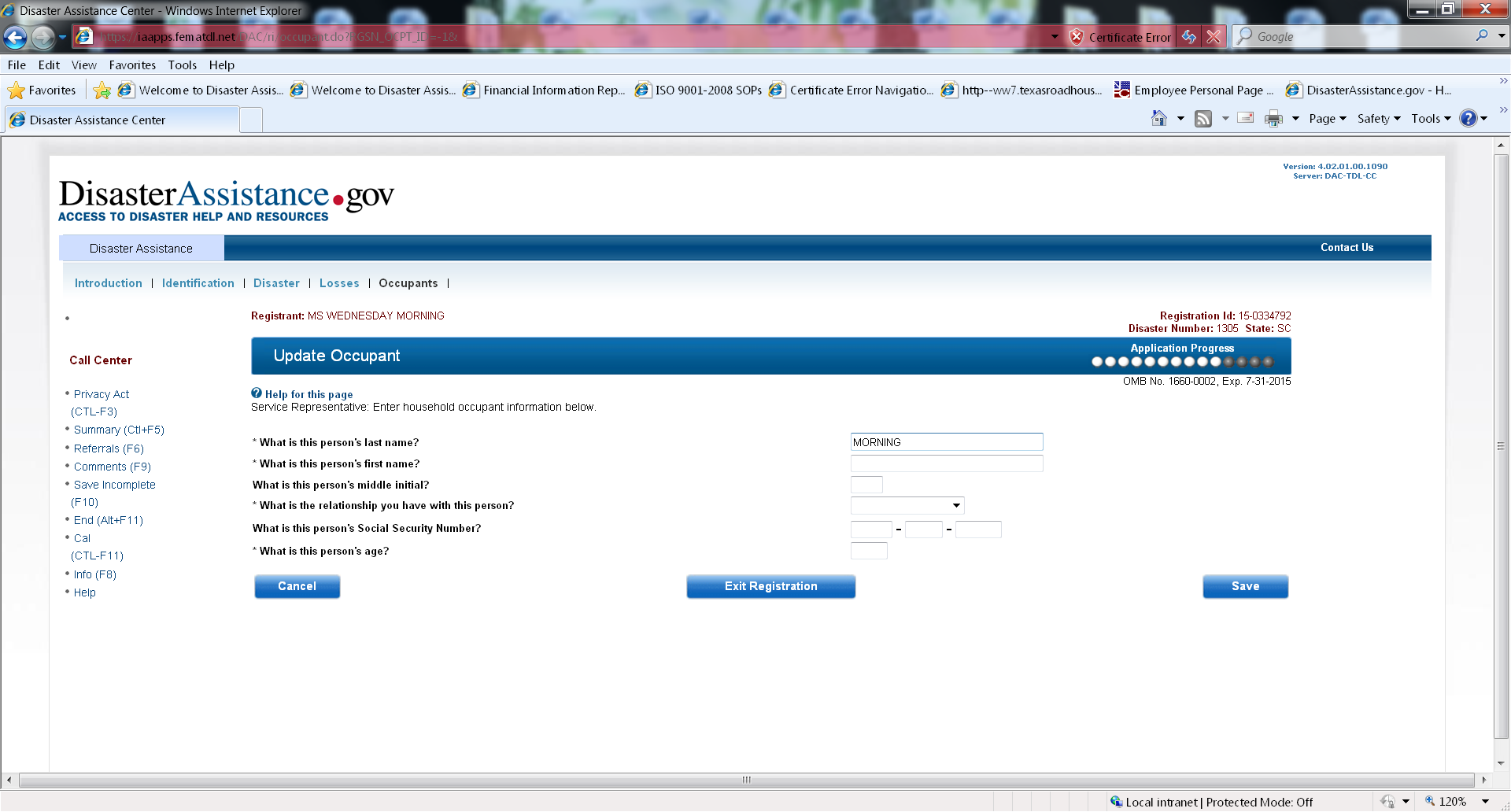 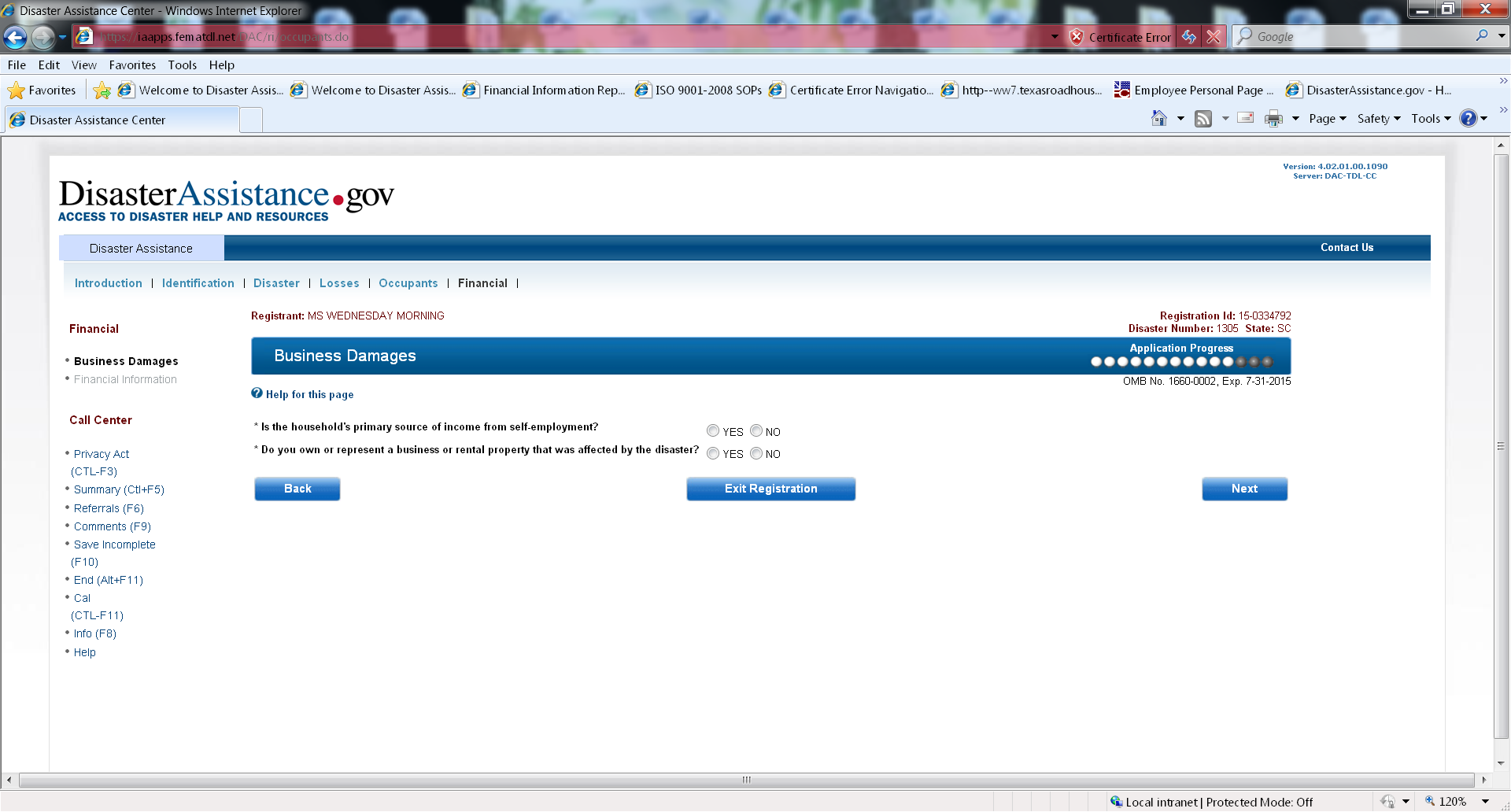 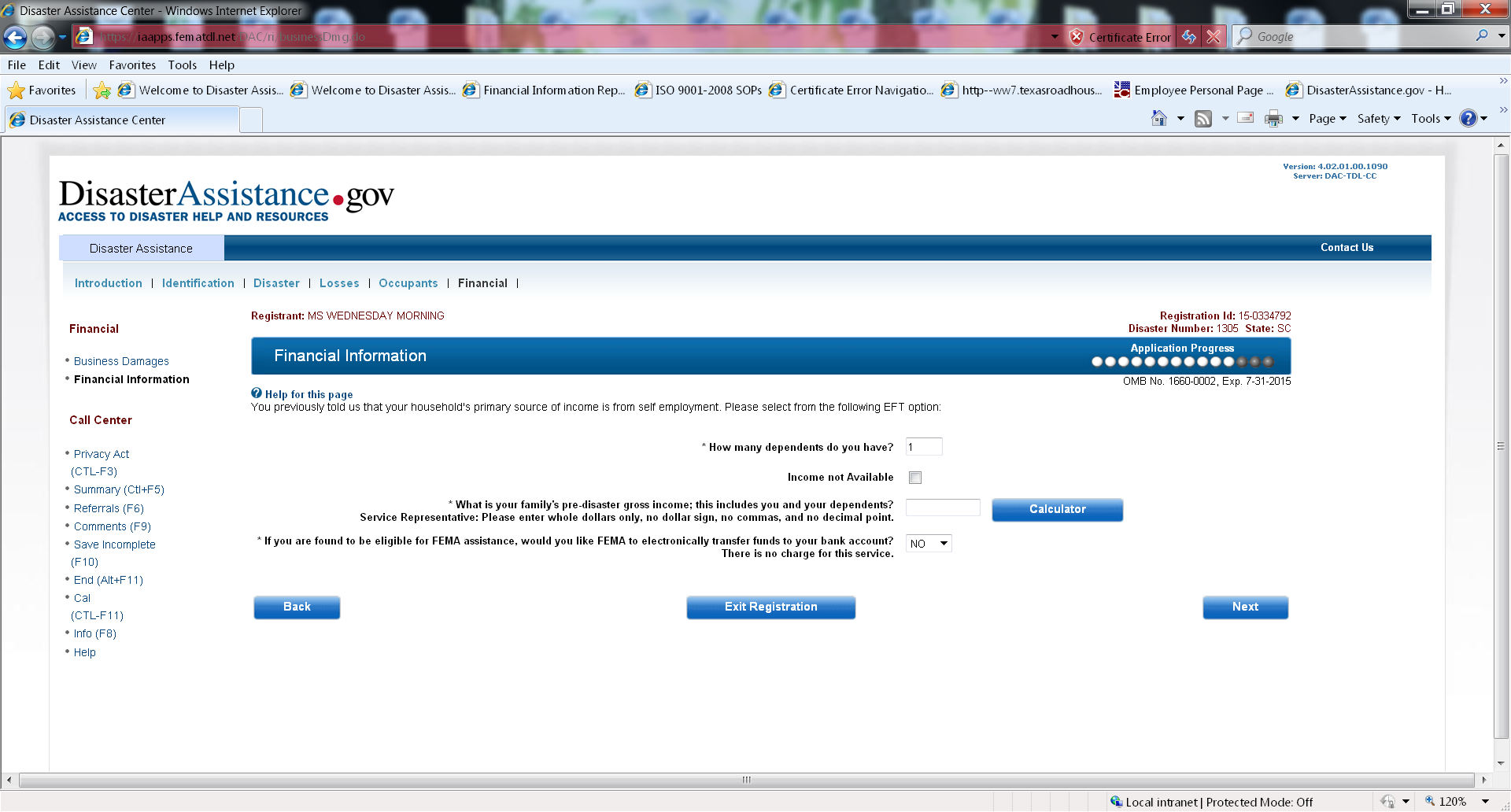 [Speaker Notes: This screen appears when selecting yes to both questions asked on the Business Damages screen]
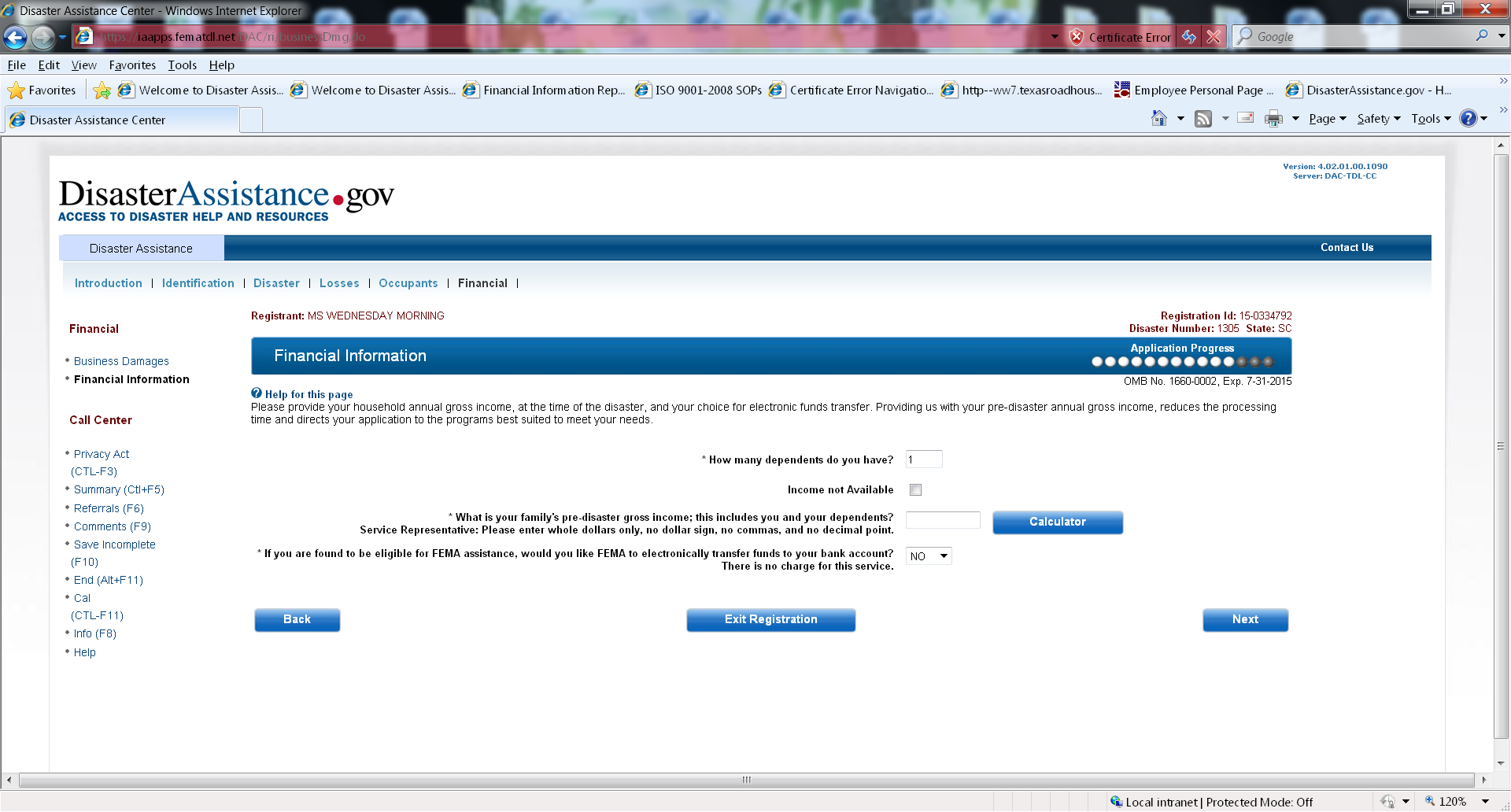 [Speaker Notes: This screen appears when selecting yes to own or represent a business or NO to both questions asked on the Business Damages screen]
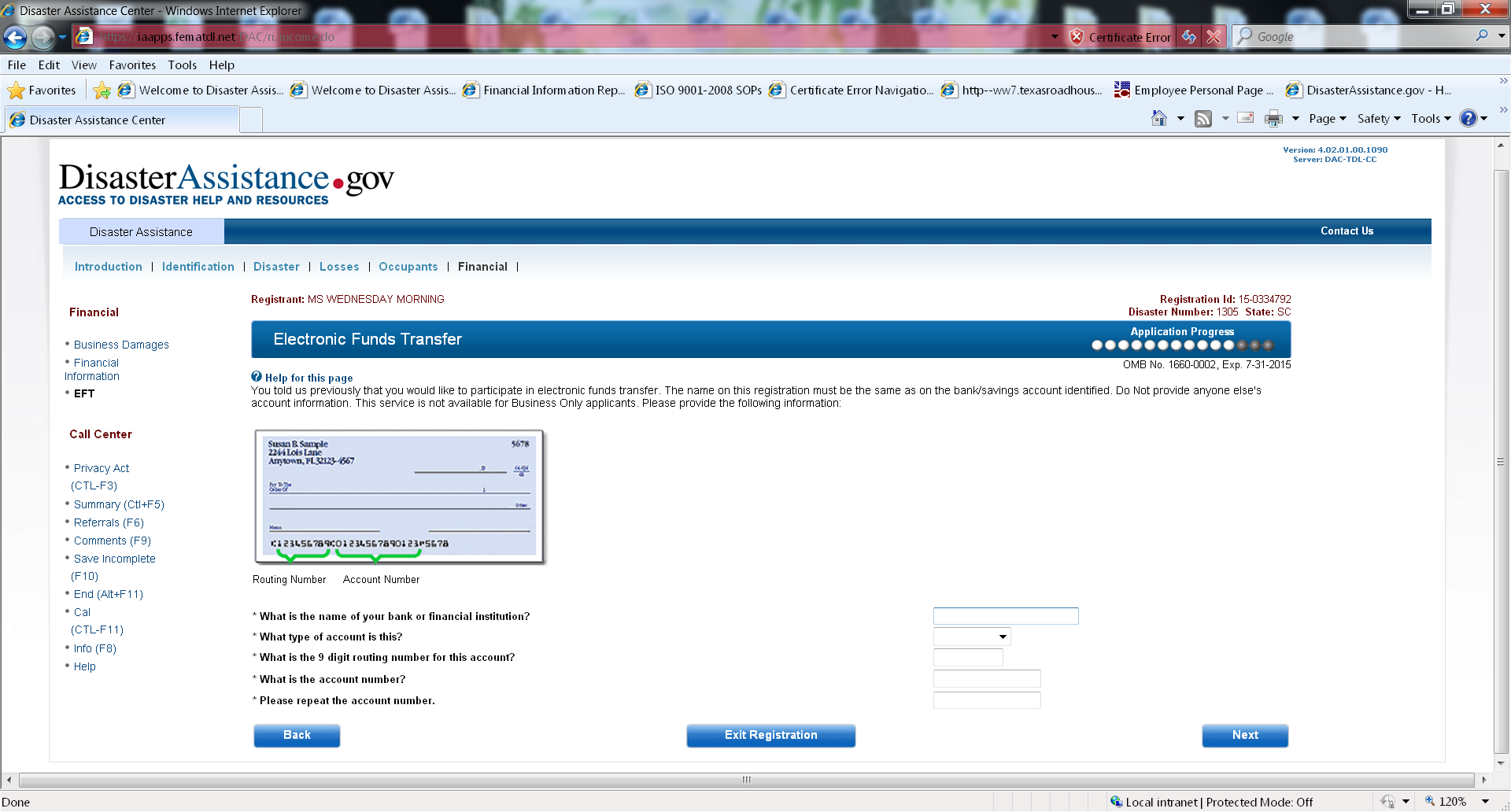 [Speaker Notes: This screen appears when selecting yes to the Electronic Funds Transfer from the Financial Information screen]
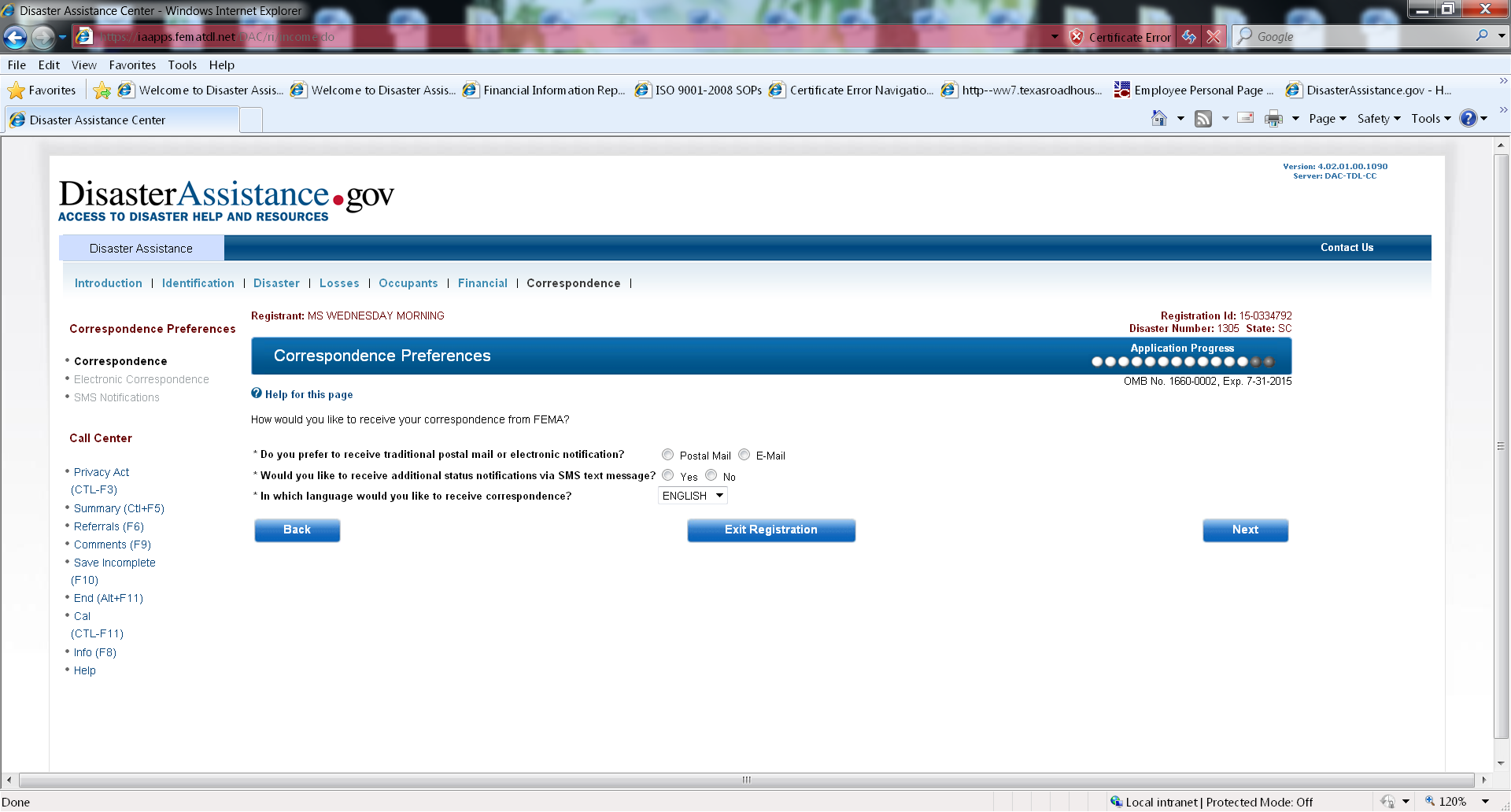 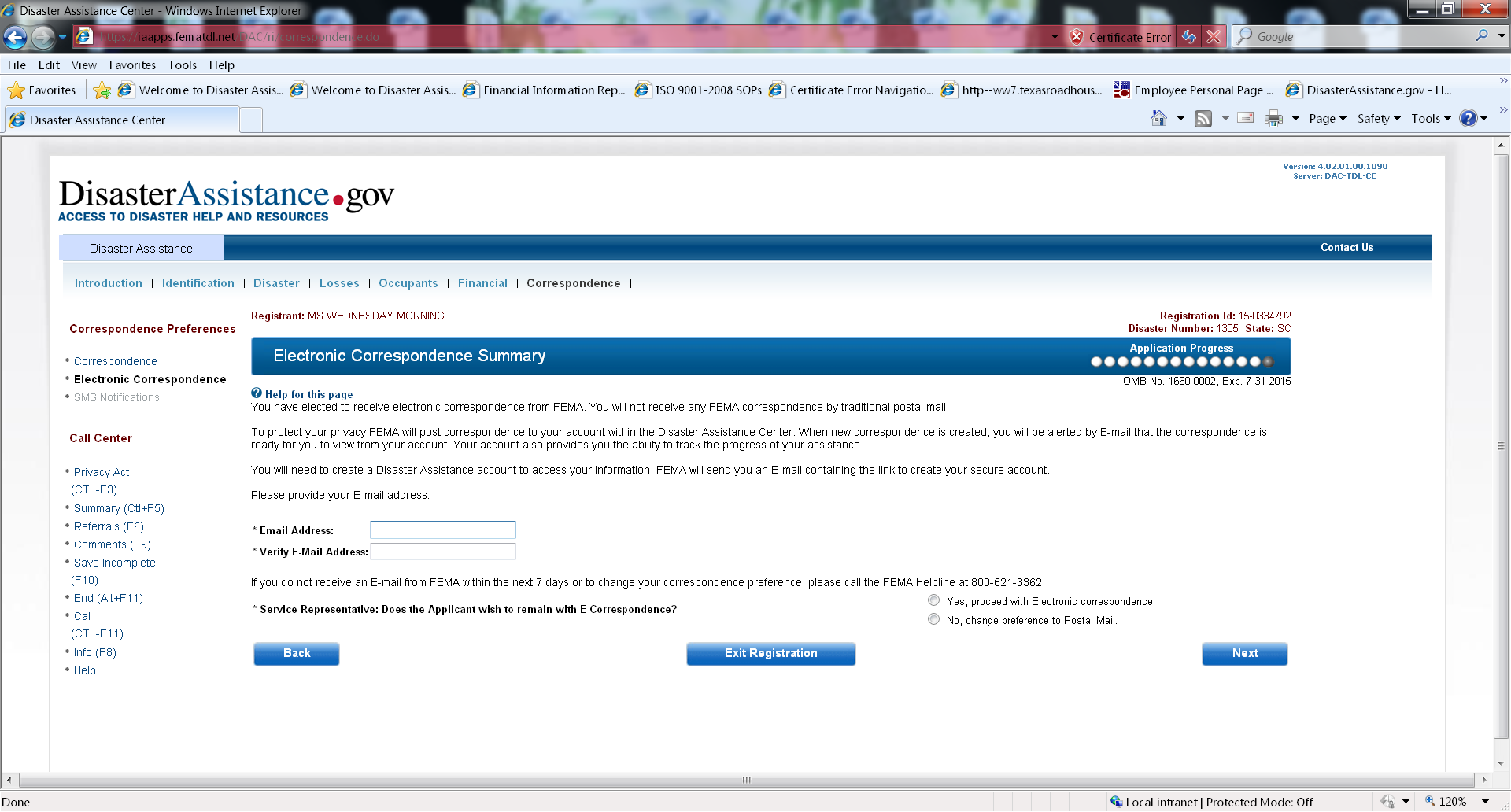 [Speaker Notes: This screen appears when selecting yes to Do you prefer to receive traditional postal mail or electronic notification from the Correspondence Preferences screen]
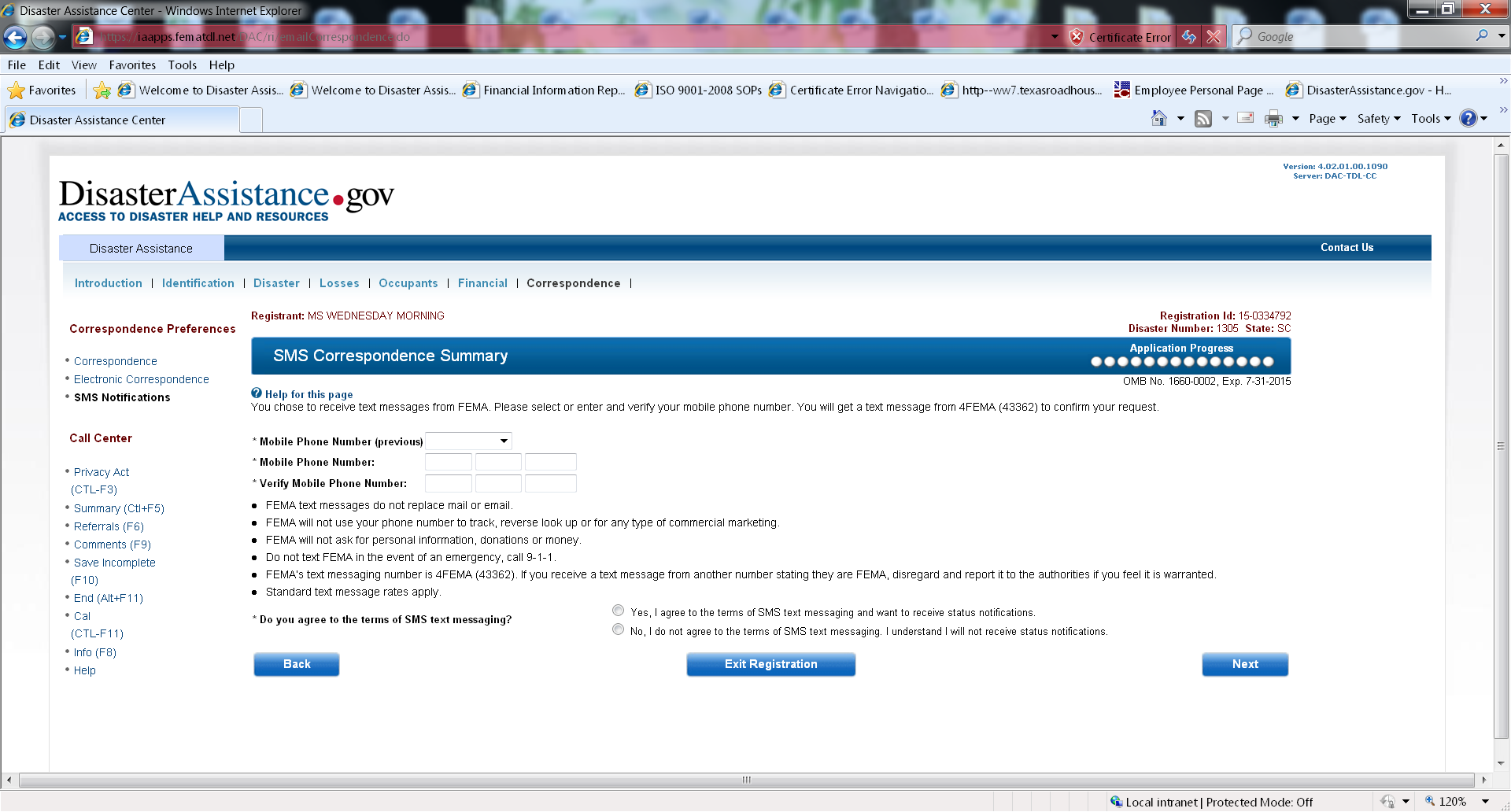 [Speaker Notes: This screen appears when selecting yes to receiving SMS text messaging from the Correspondence Preference screen]
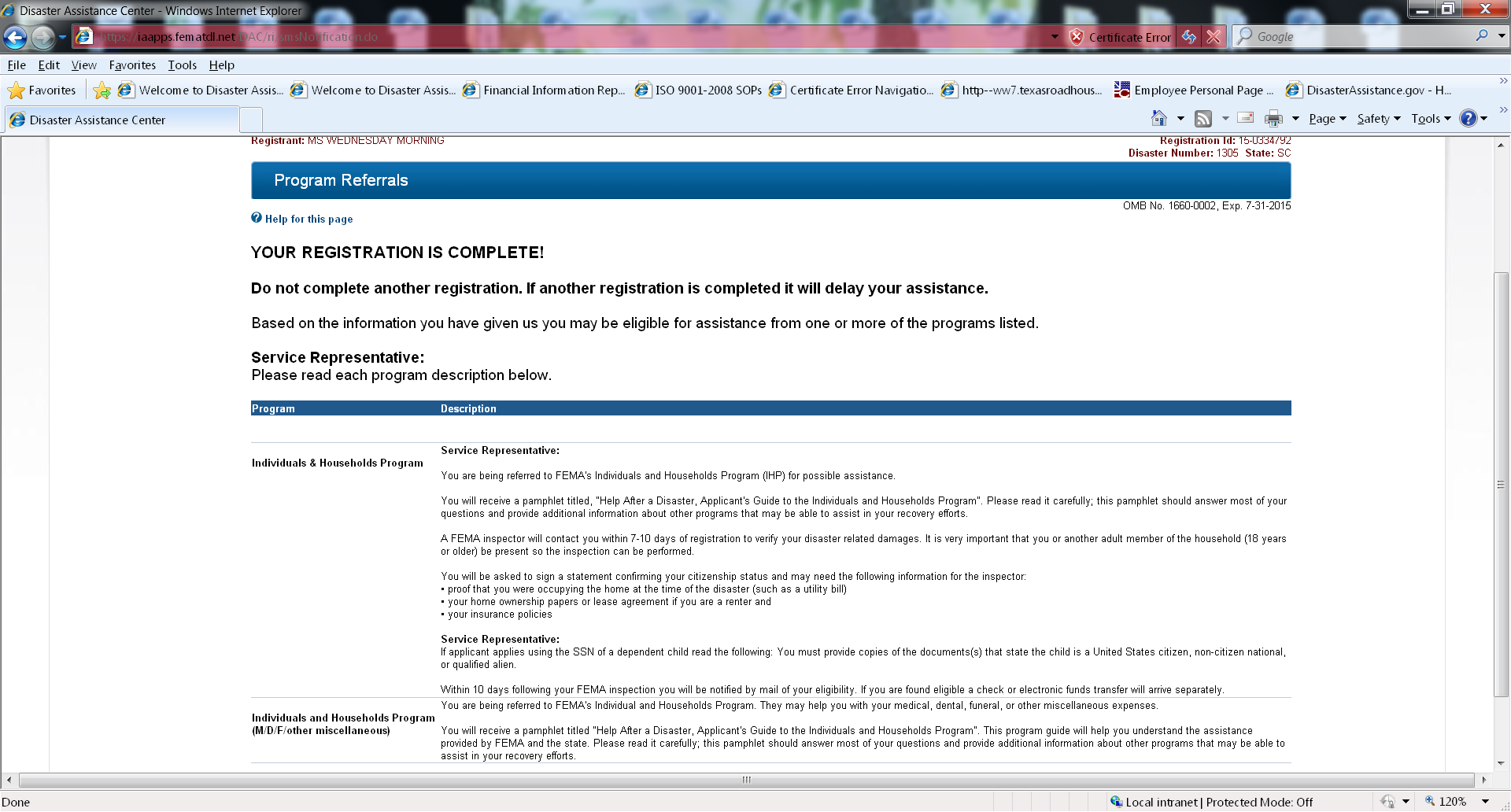 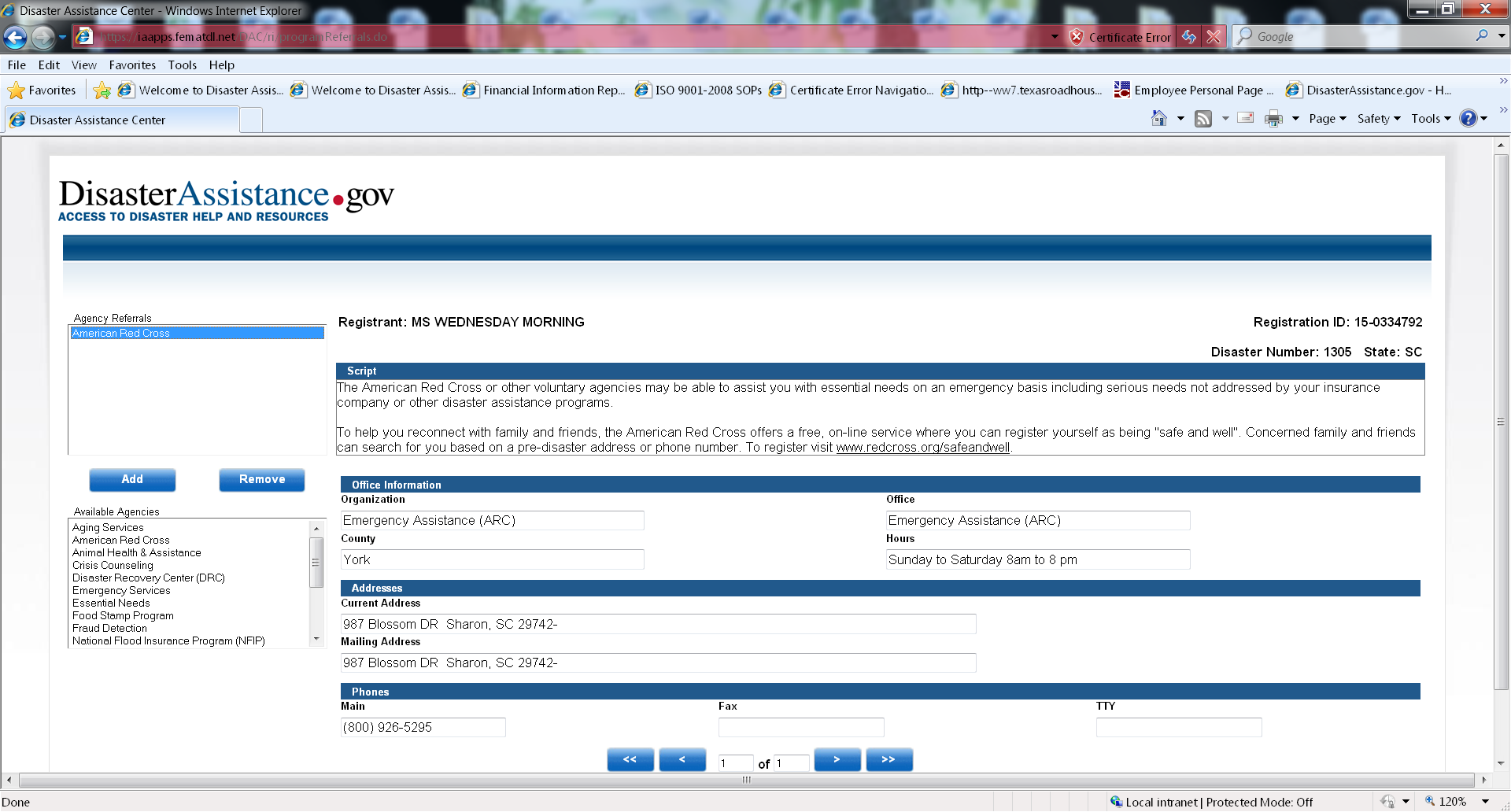 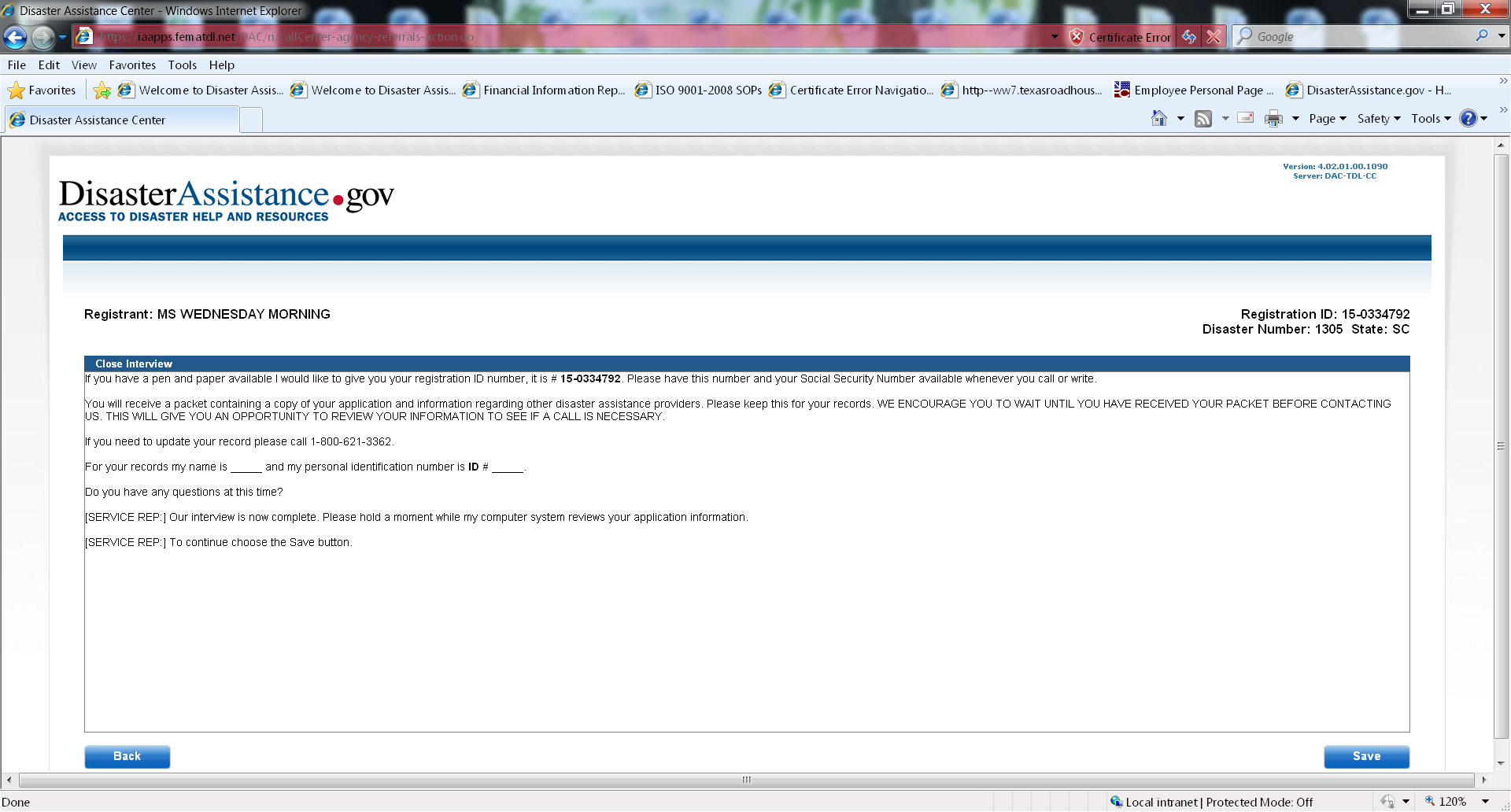